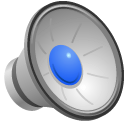 The brothers began their journey about the same time as me. Atlanta was ready to be crowned the southeastern jazz capital.
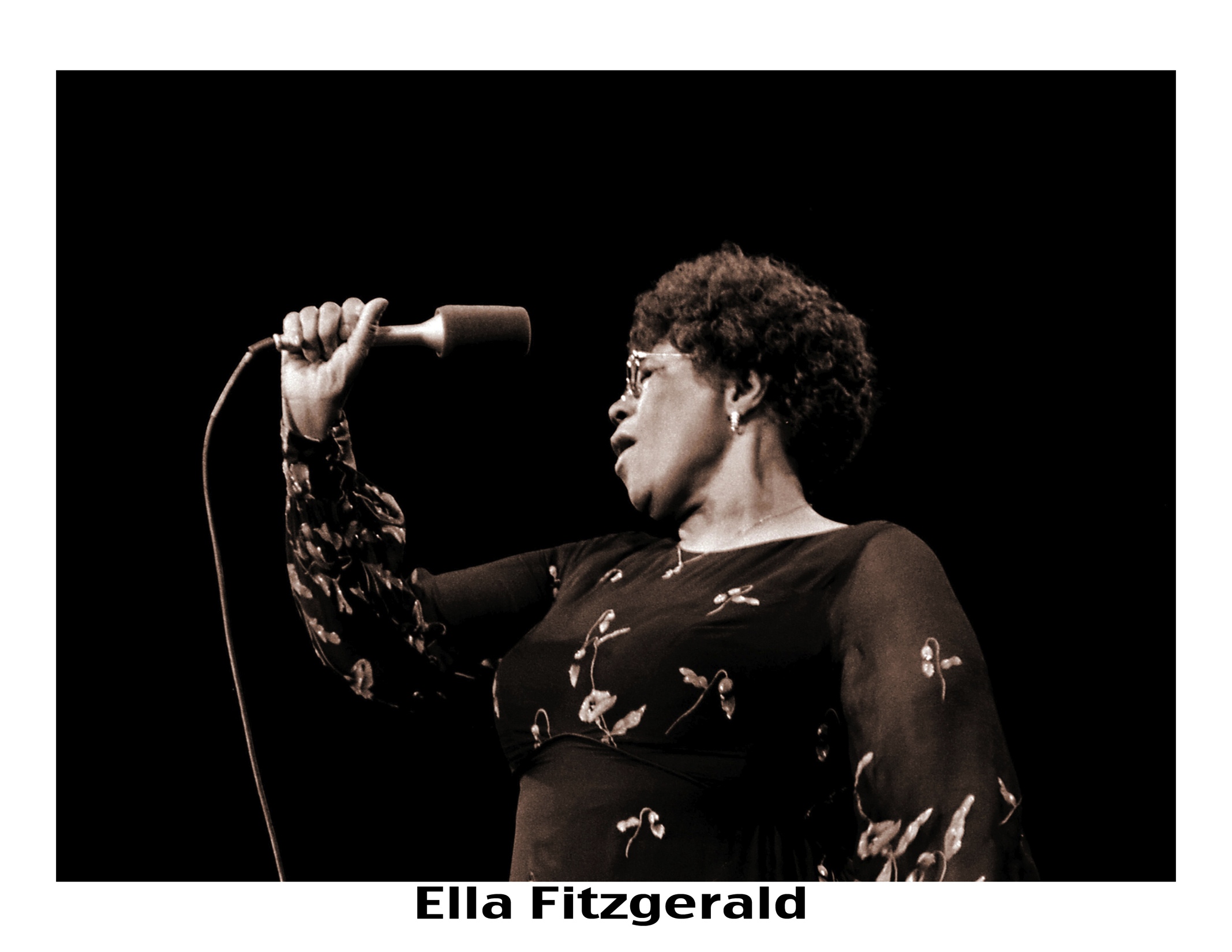 The King Preached the blues 
to me in Atlanta
a pharoah played jazz
many greats and lots of fun in those early days
that voice is his instrument as my camera is mine
imagine my excitement photographing this legend 
for the first but what was not to be the last time
a room with a view of the neighborhood about to be my own
LOCATION, LOCATION, LOCATION
Making music and photos in central park.
Friend and colleague, alfredo cruz from wbgo, called me to document this monumental moment. As they say, 
“only in new york”!
Privilege and access: I met one in atlanta, we both moved to New york and several years later, I met and photographed the other southerner, campaign fundraising with his sax, later to become president!
then they met each other!
Not all is as it seems. Once upon a time when shooting film, unintentional double exposures might transpire. This was one hell of a lucky accident!
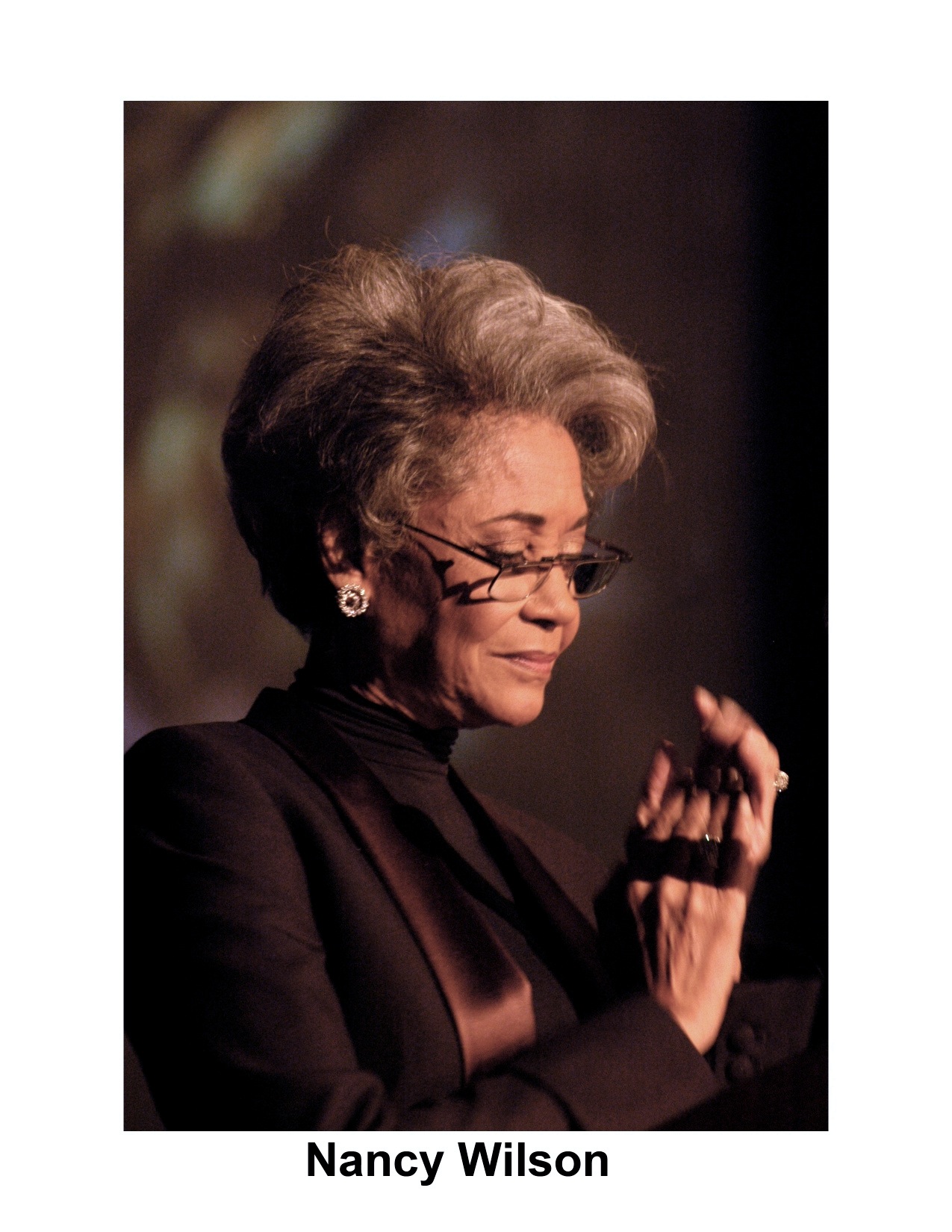 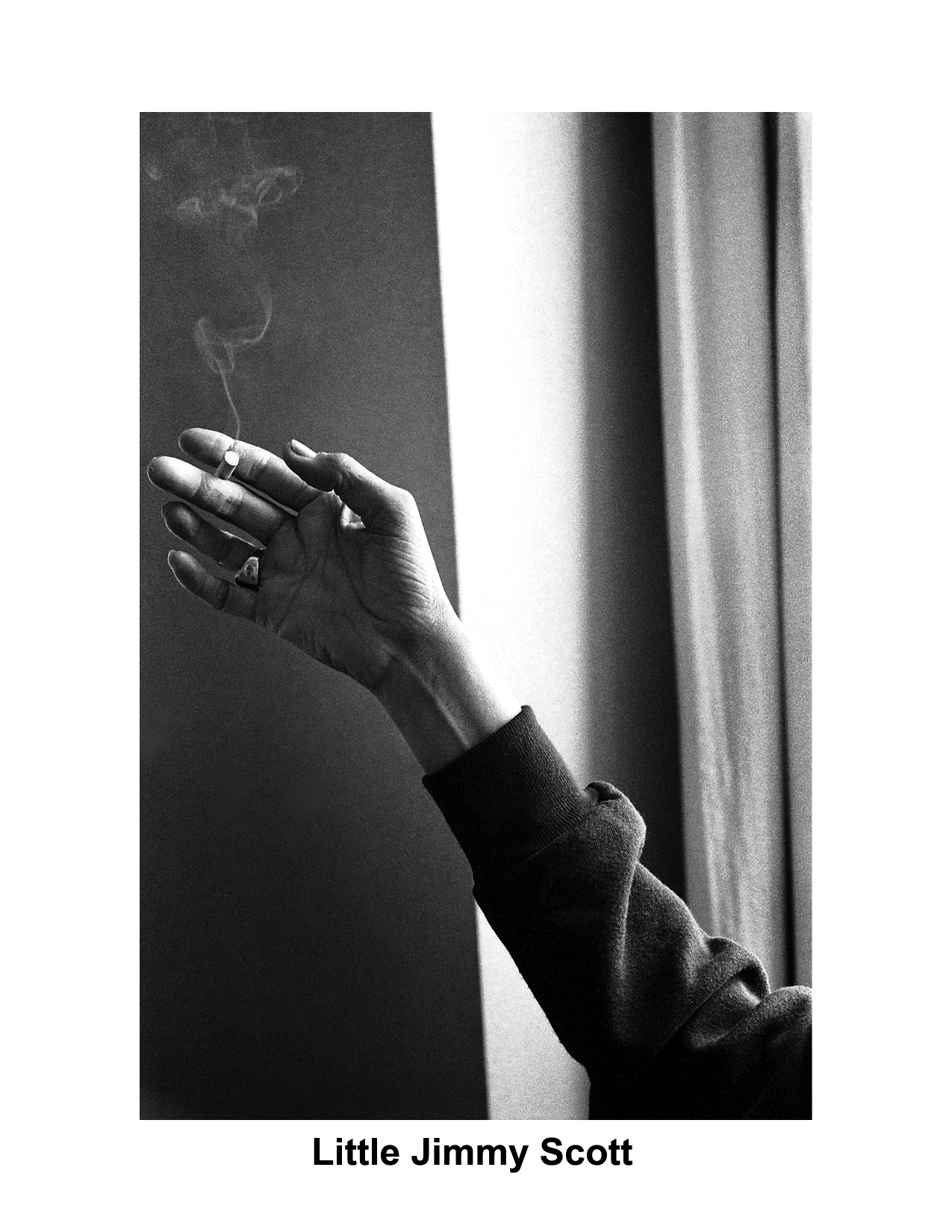 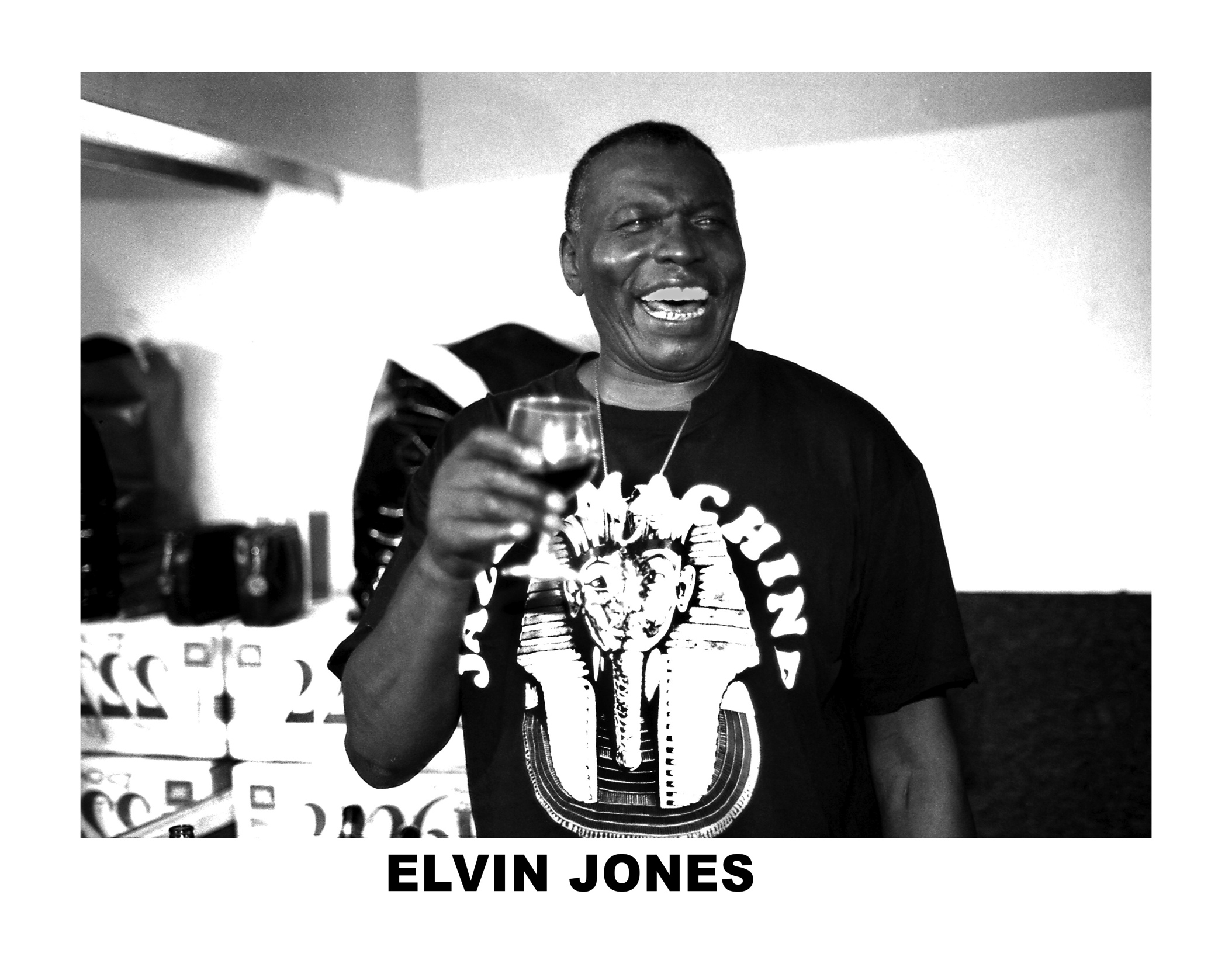 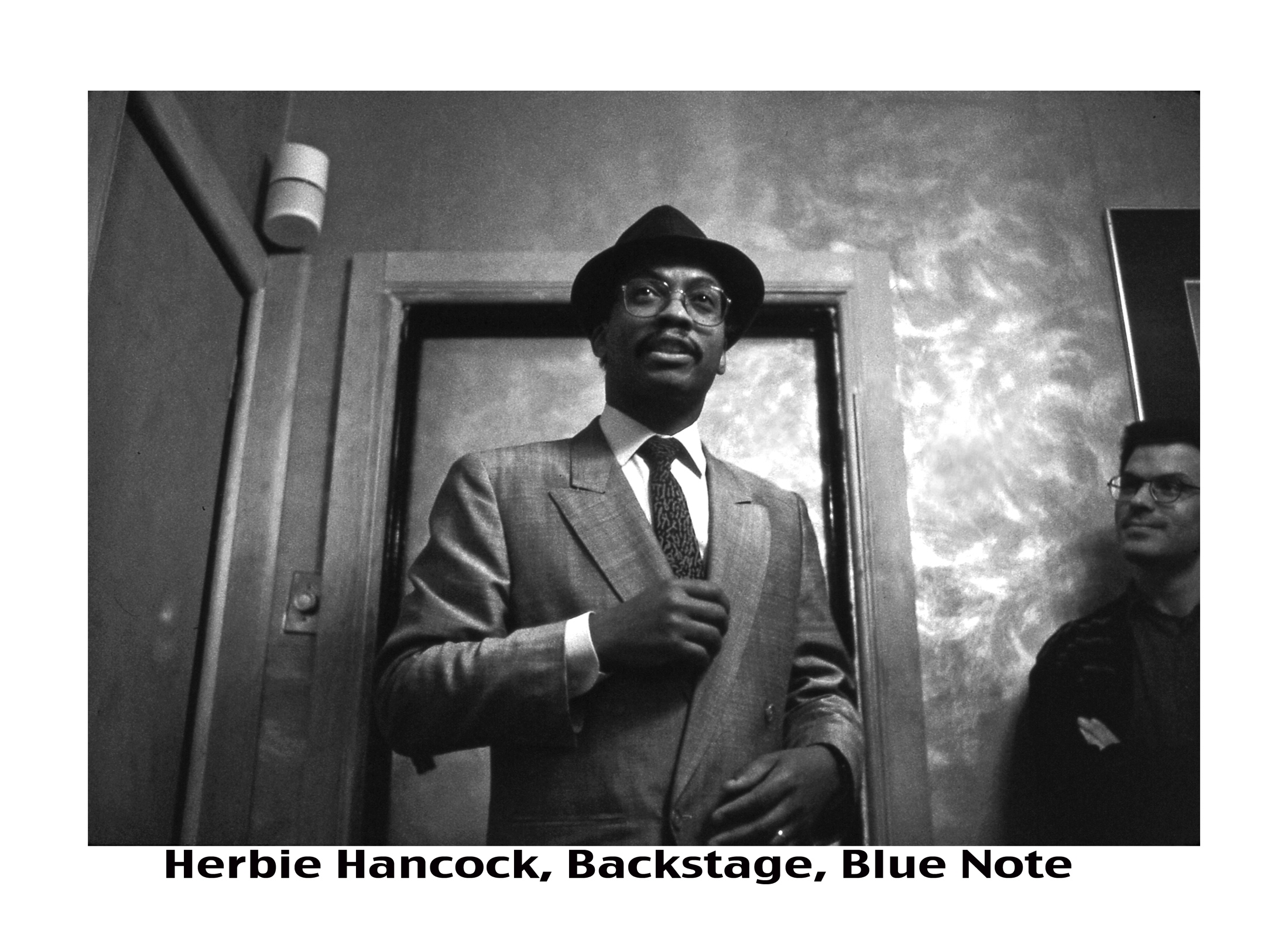 Free jazz, latin jazz, vocal jazz-one night in new york equals 365 days in some cities. There is one great reason to remain, and that is the abundance and variety of music…
Jazz is love, respect and devotion
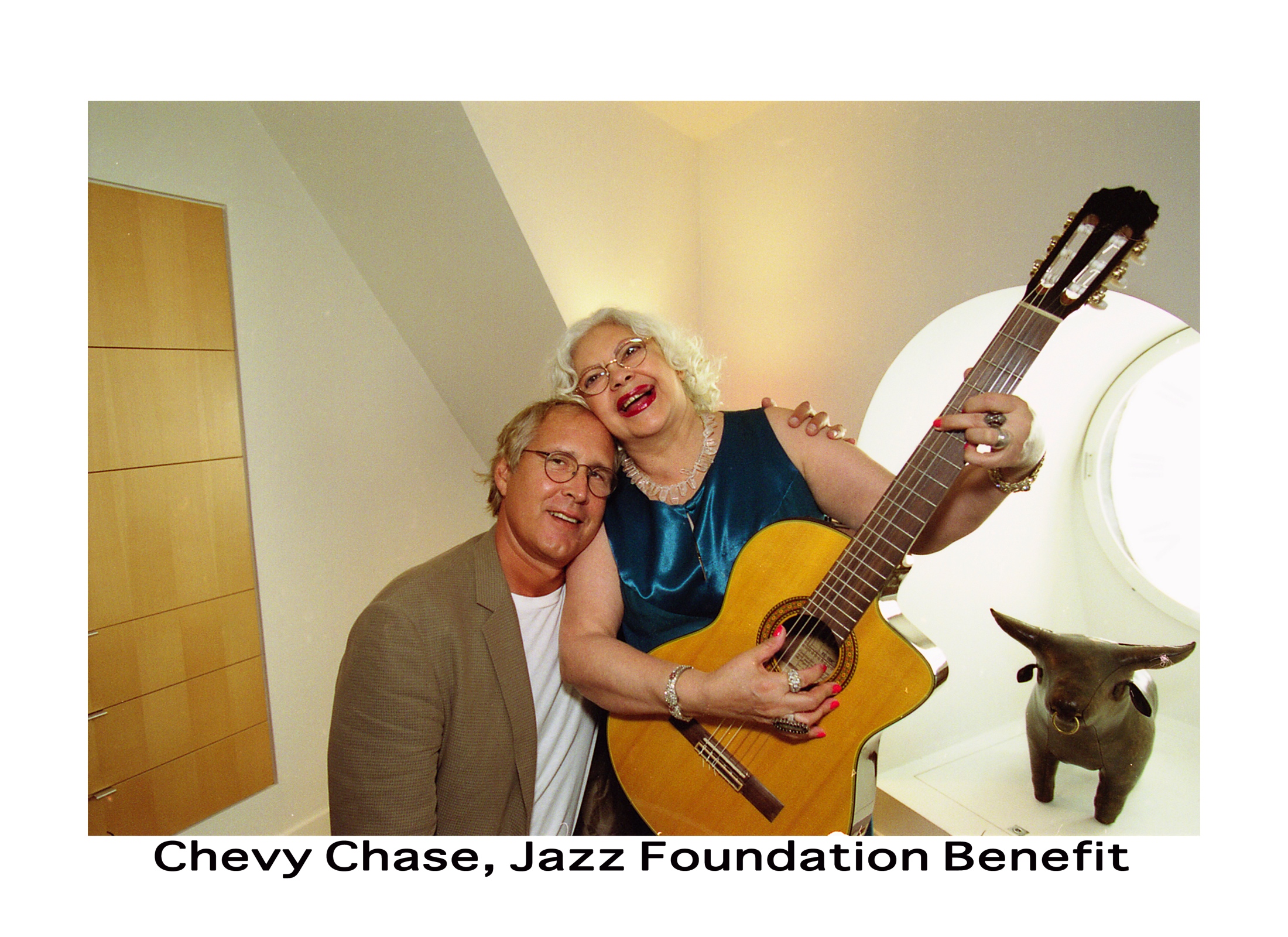 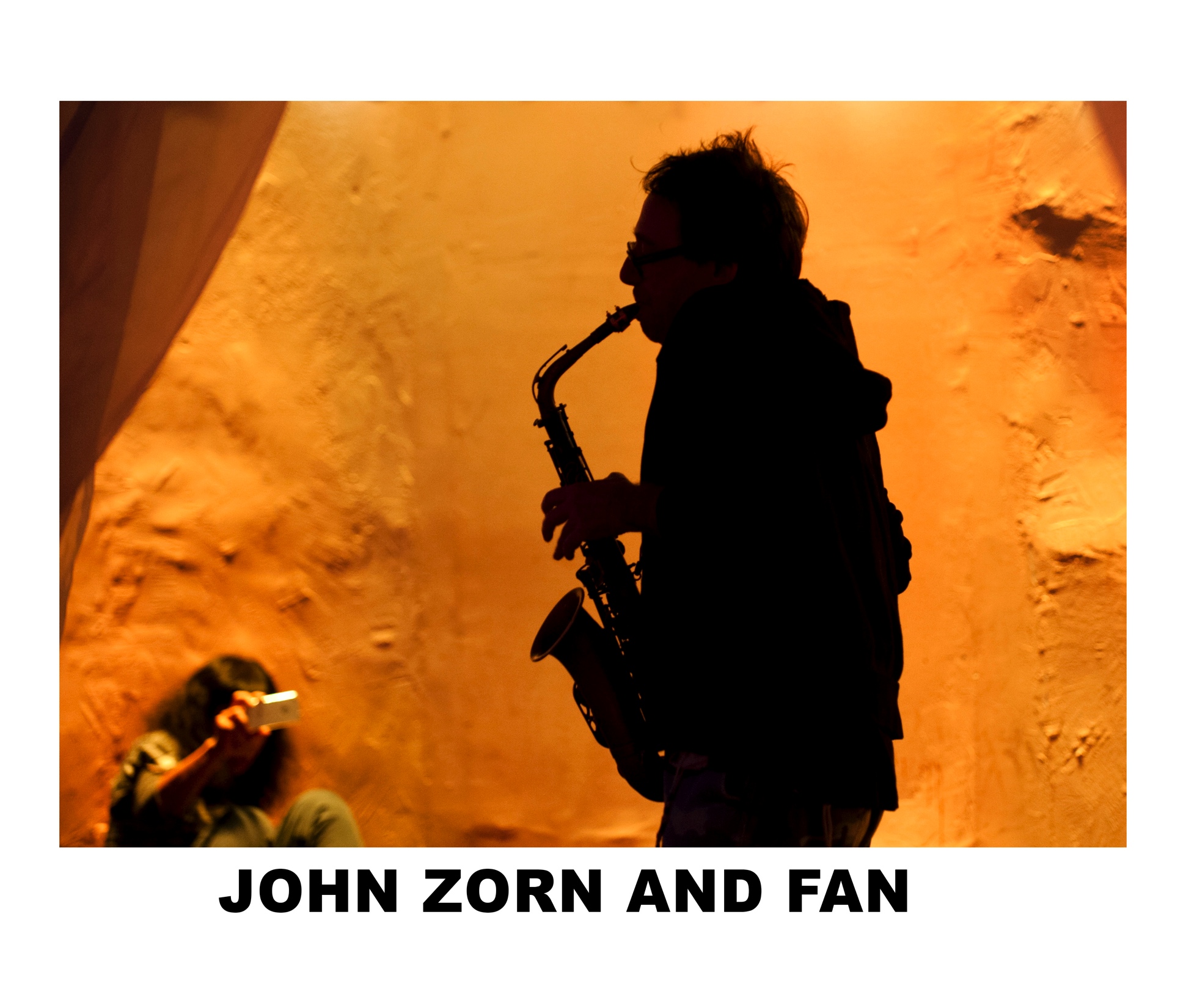 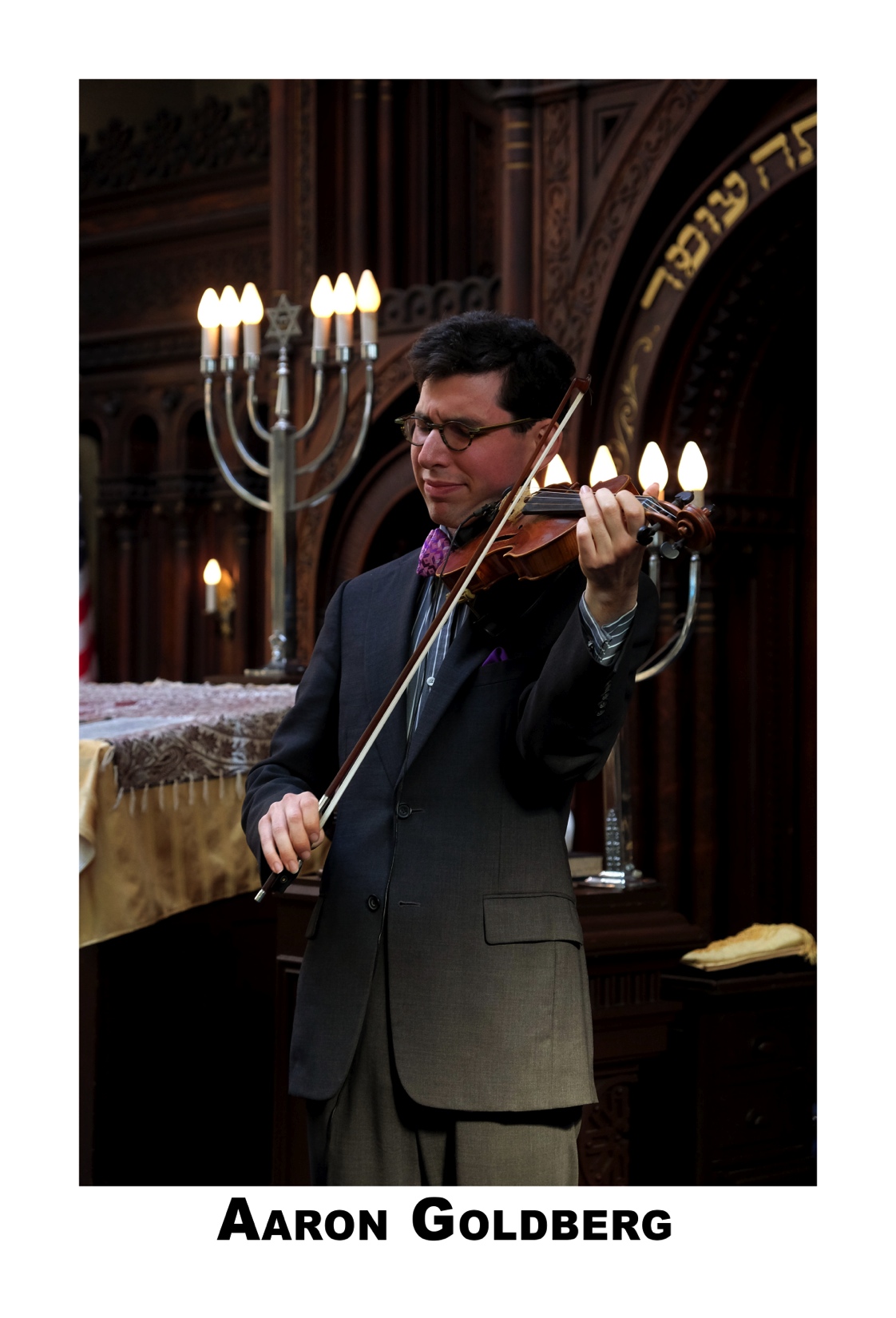 Like me, Jews in and of jazz
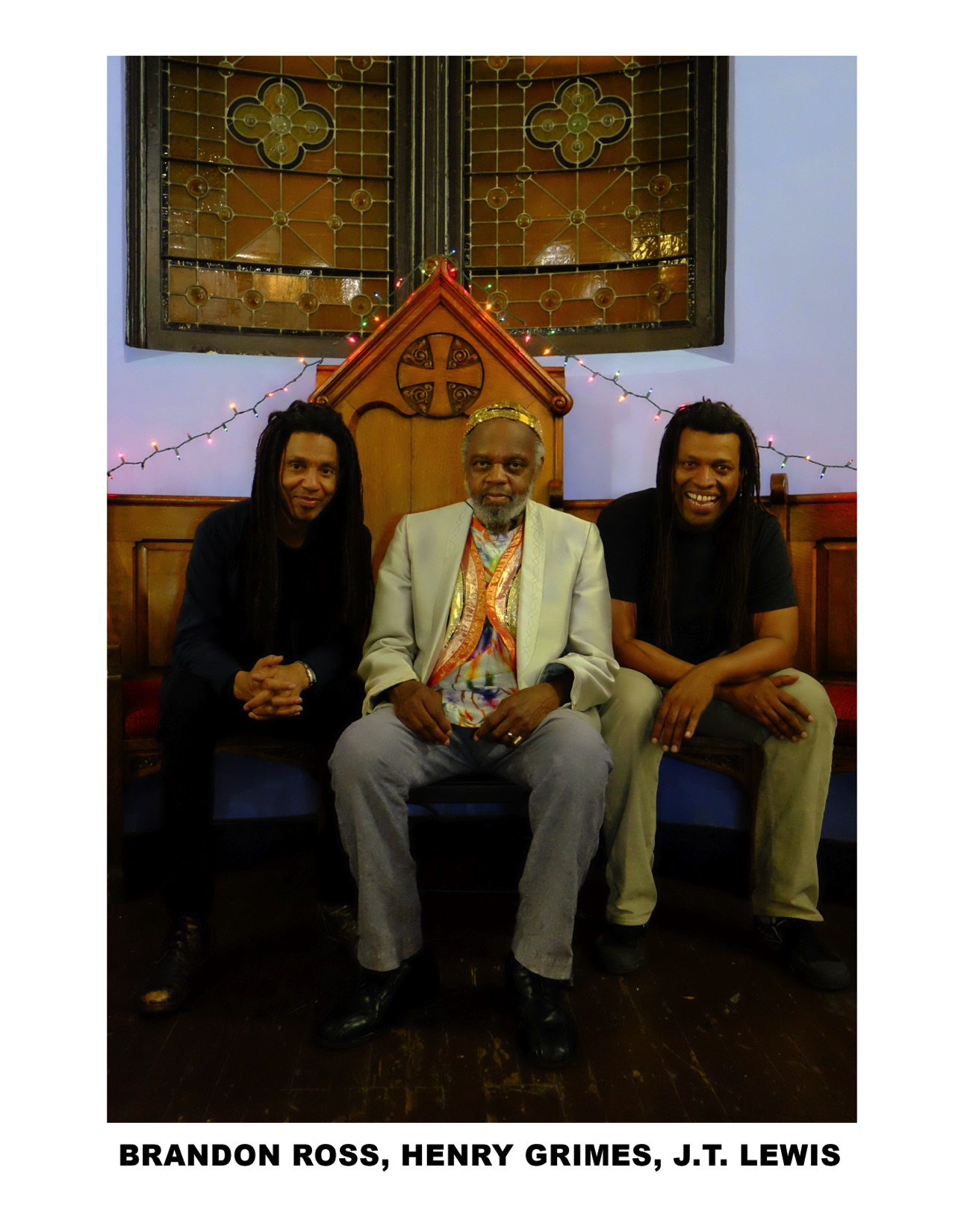 Six wise jazz men!
icons in front and back of the house
the avant garde visionaries gather once a year
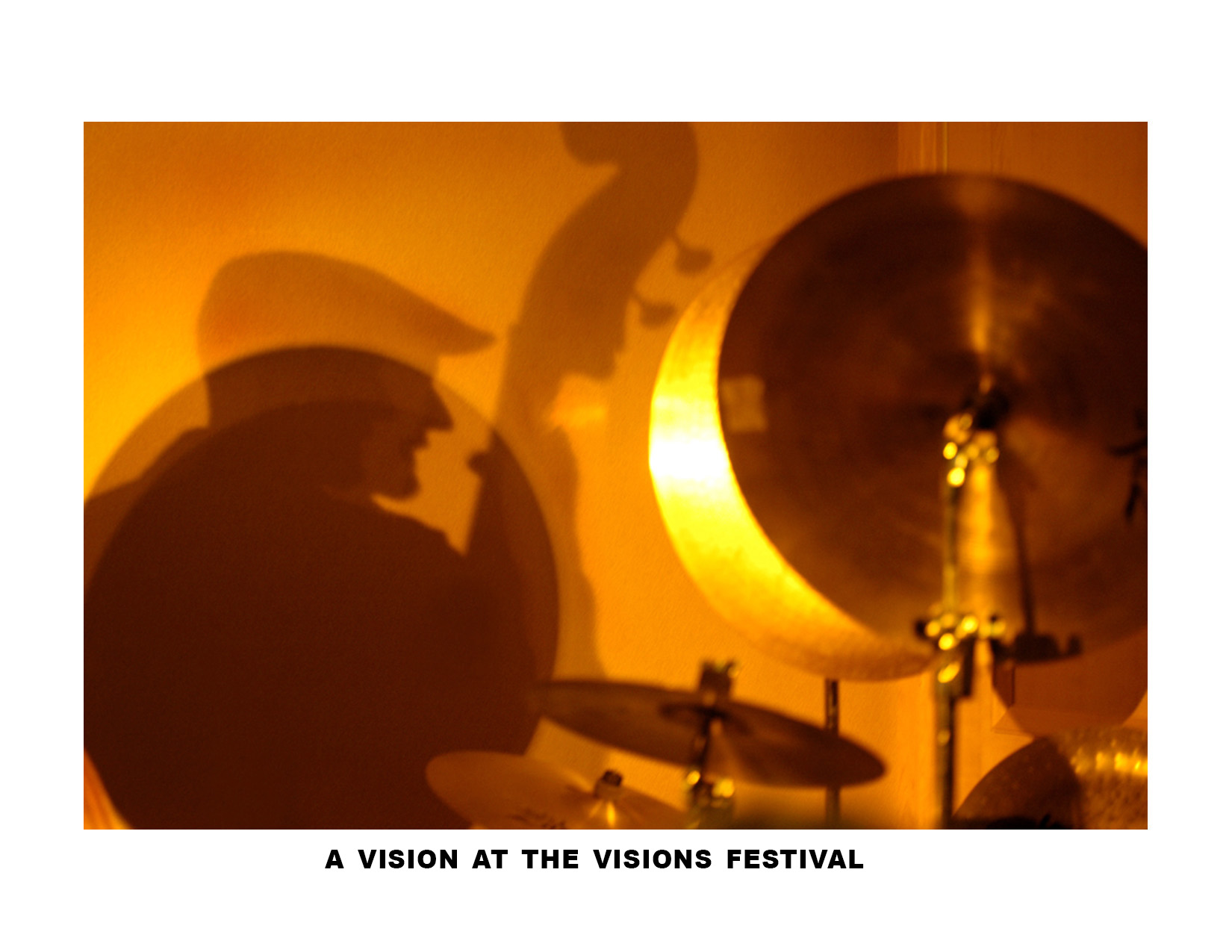 it’s sonny everywhere
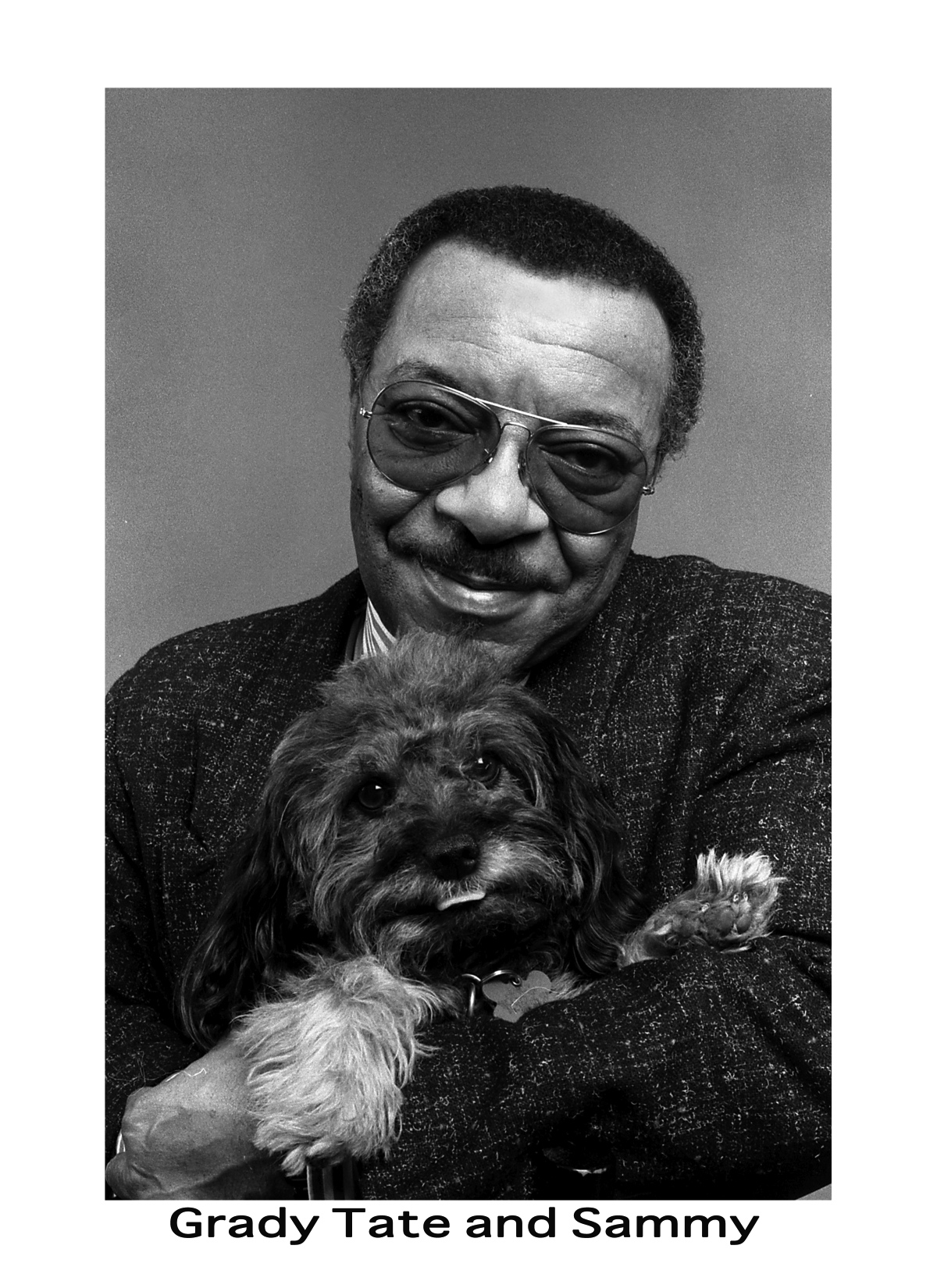 from sunny to funny!
jazz is style and great hair!
Jazz funerals in new york are incomparable slices of history
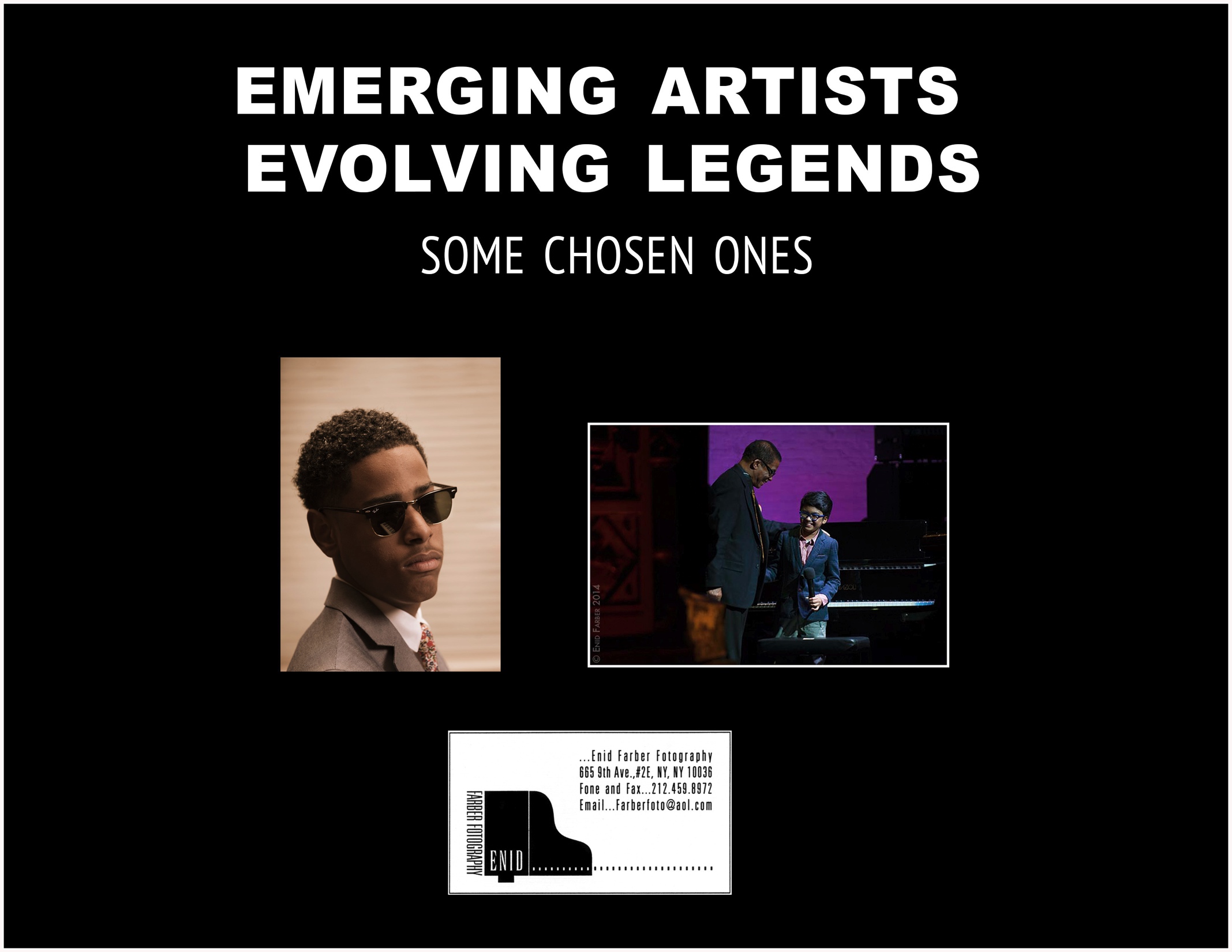 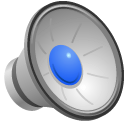 The power and emotion of songstresses!
the expressiveness of hands & the emotion of the singers
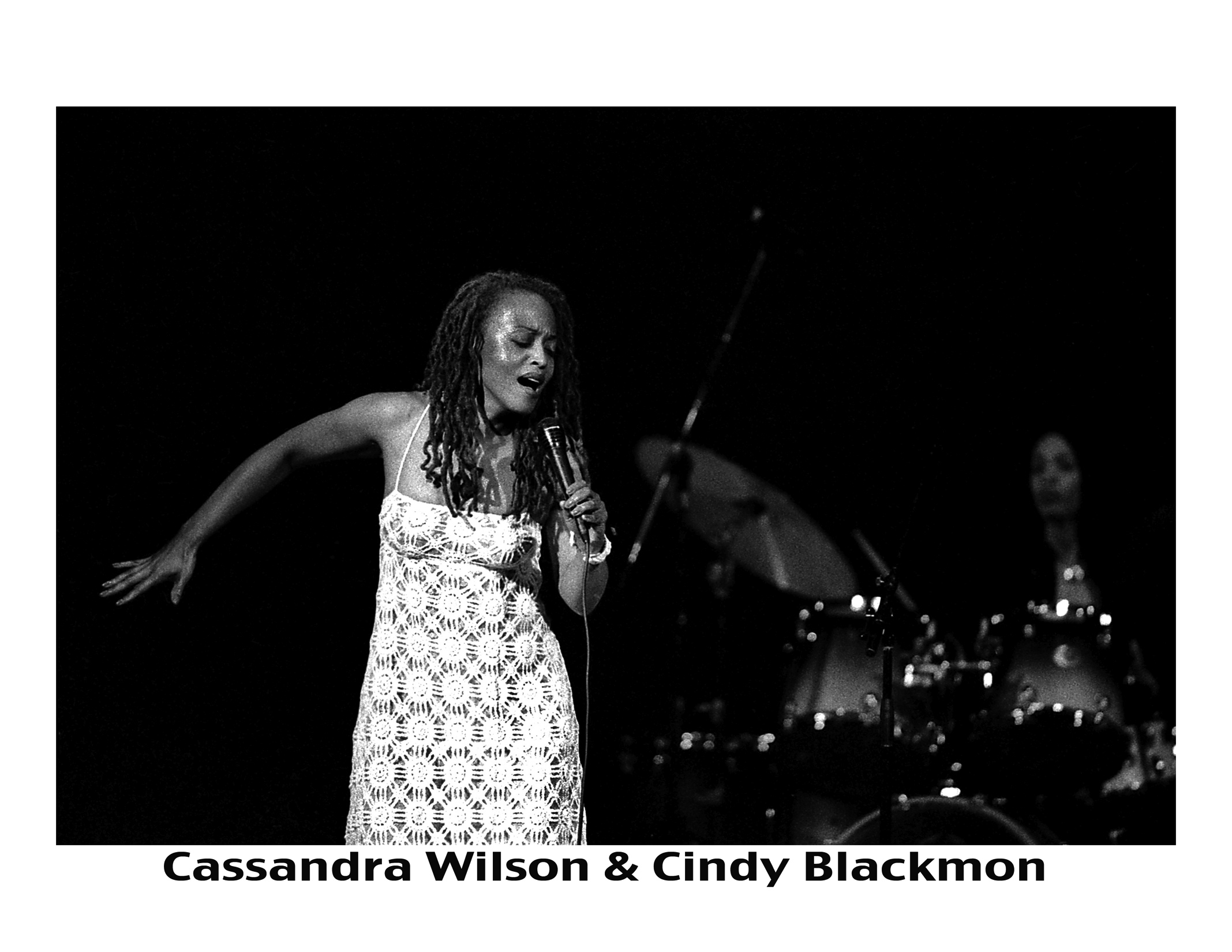 Definitely not just
 a man’s domain
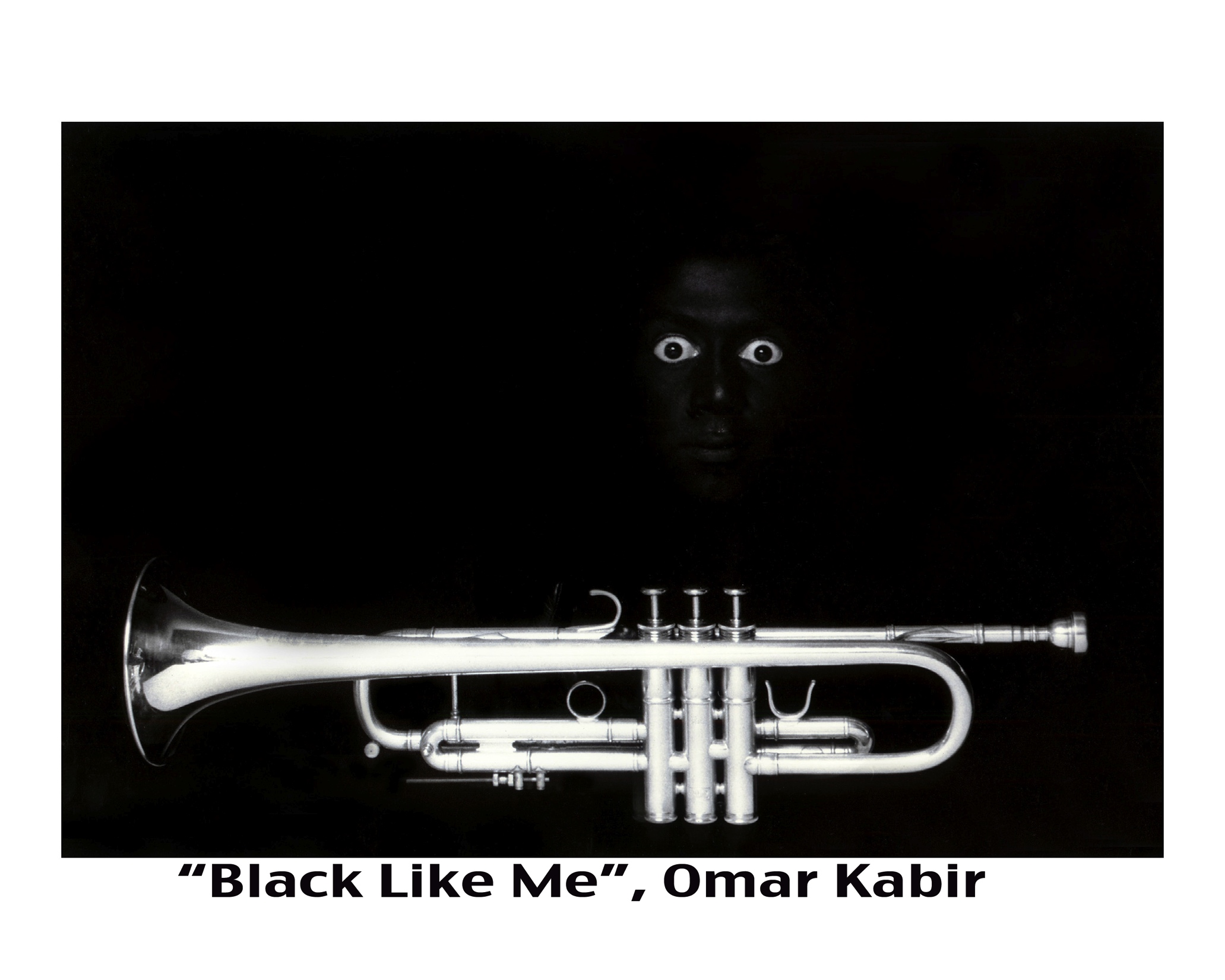 Hanging with the best
The inner life of these artists revealed in their homes
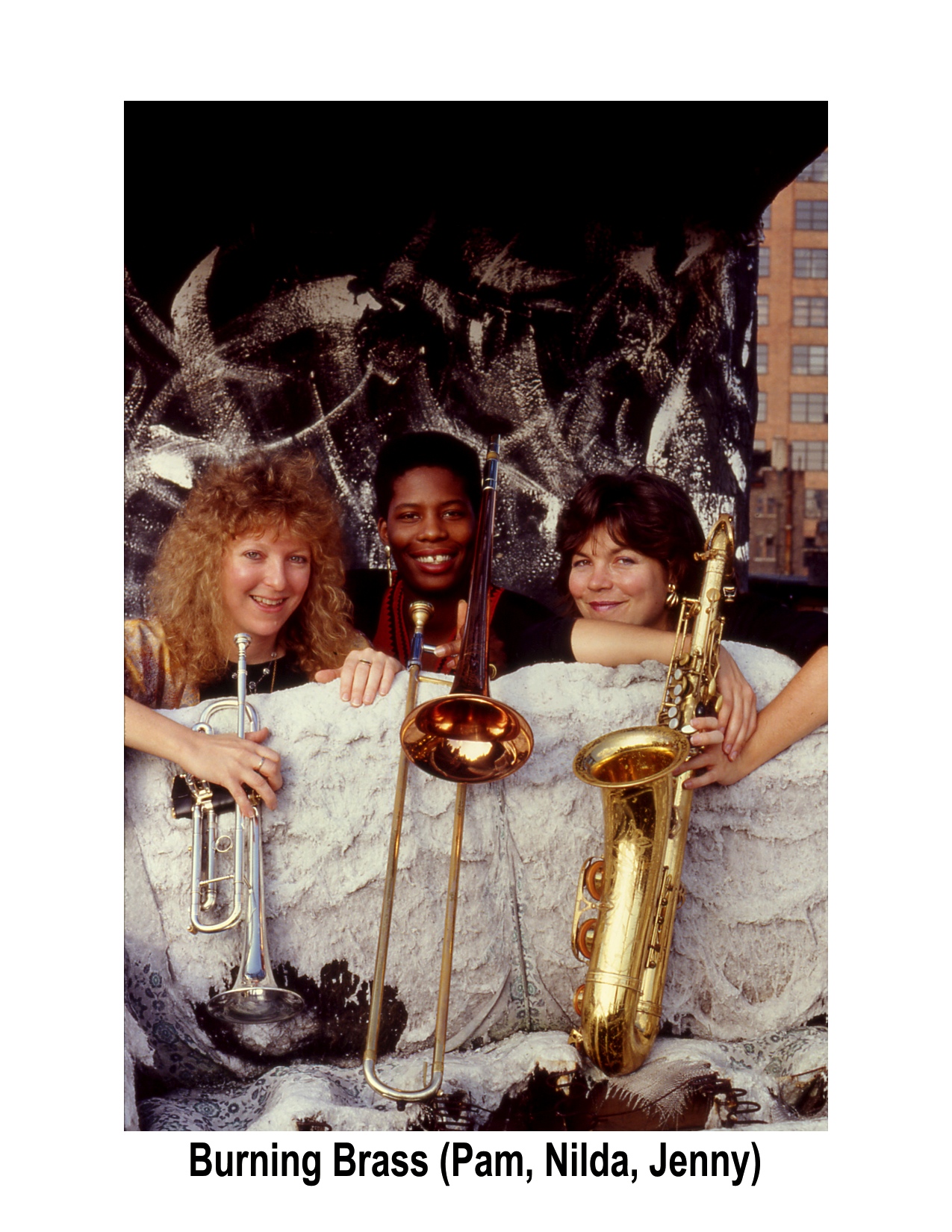 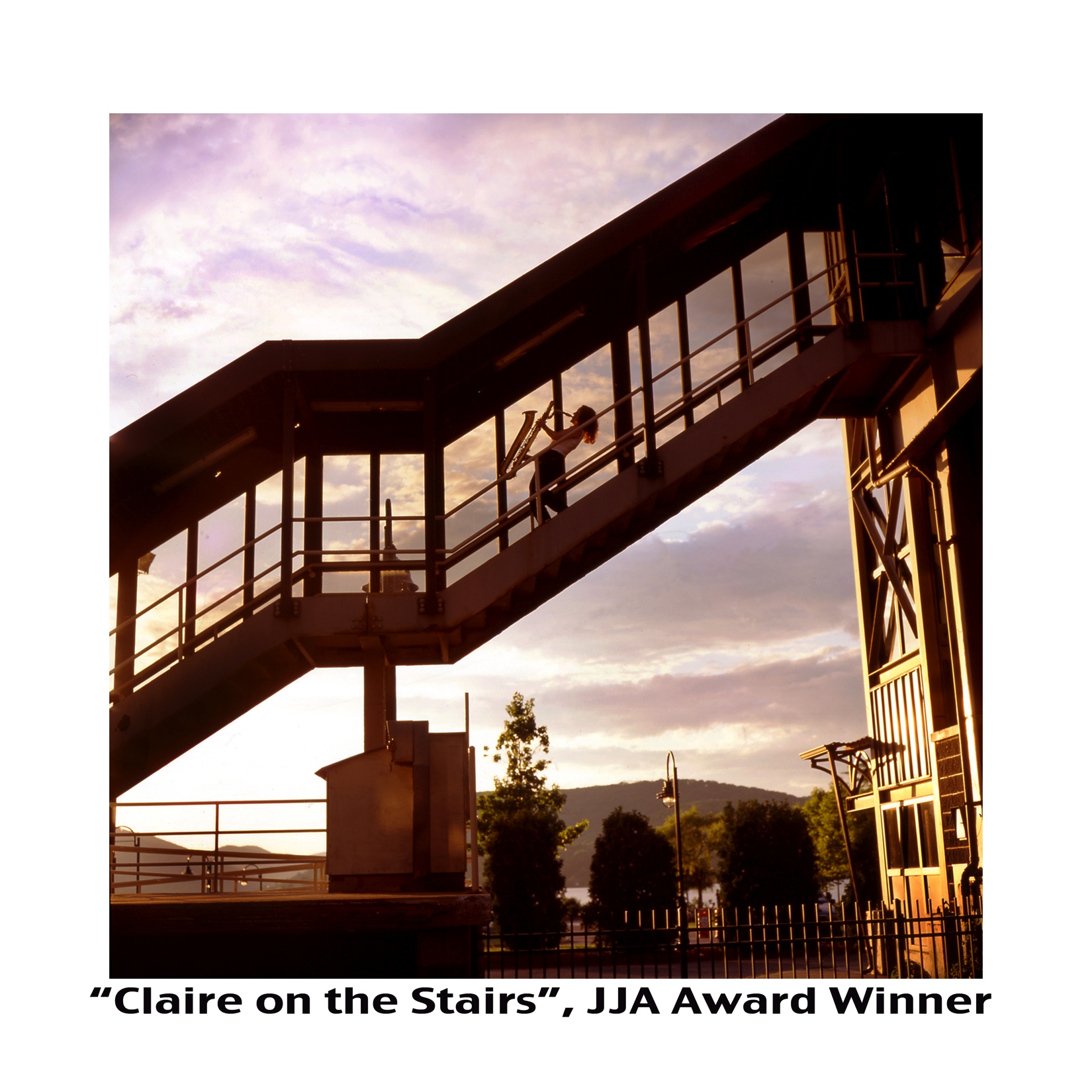 Deep in my archives, are photos of savion from the very onset 
of his career and fame, but accessing those files can be complicated in small new york apartments.
Before carlos, she was just cindy!
Never ever too much of cassandra
Sometimes there are so many good photos from one subject, or one shoot or one night, that I am compelled to create a montage, my own version of a mini photo essay/pictorial.
Statuesque women of jazz
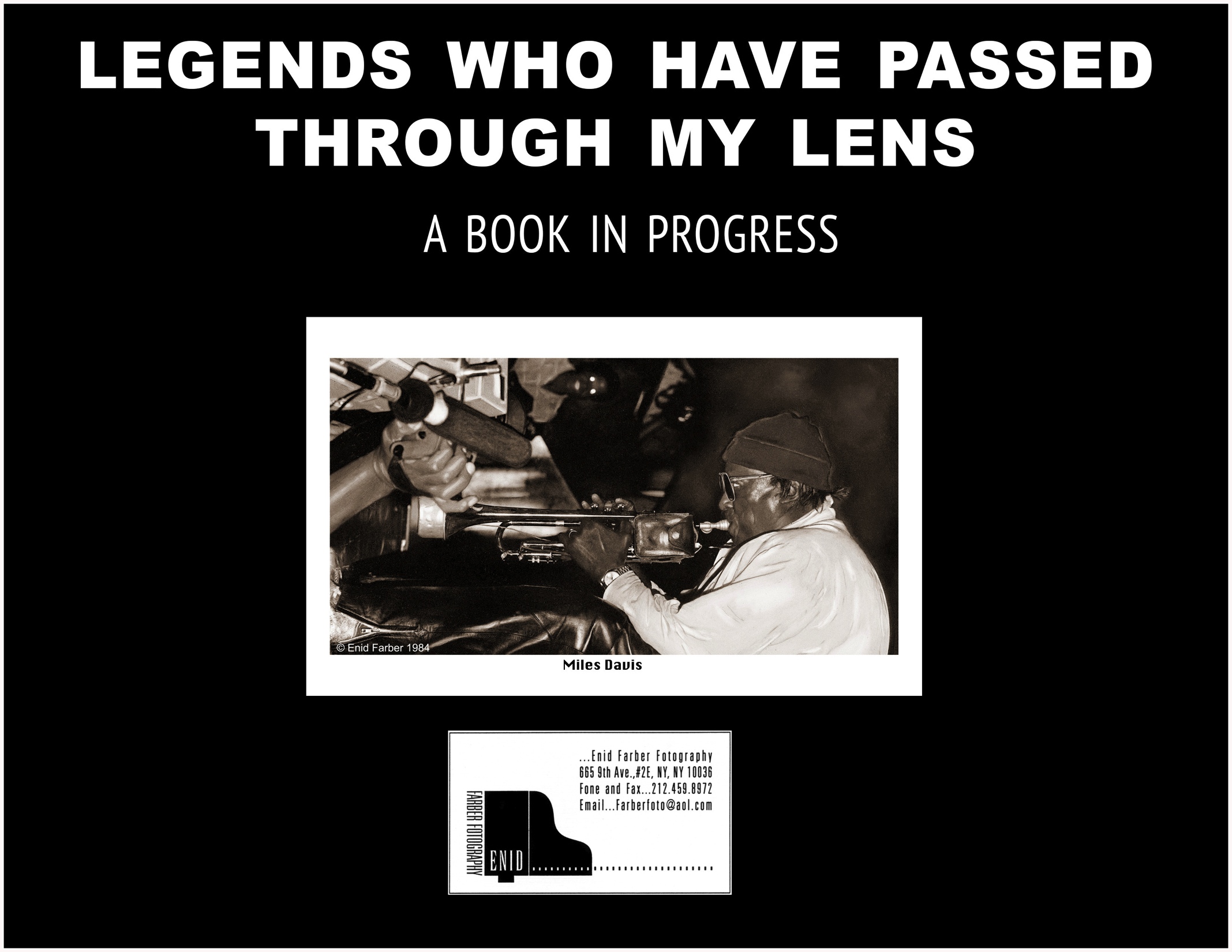 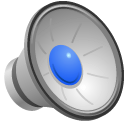 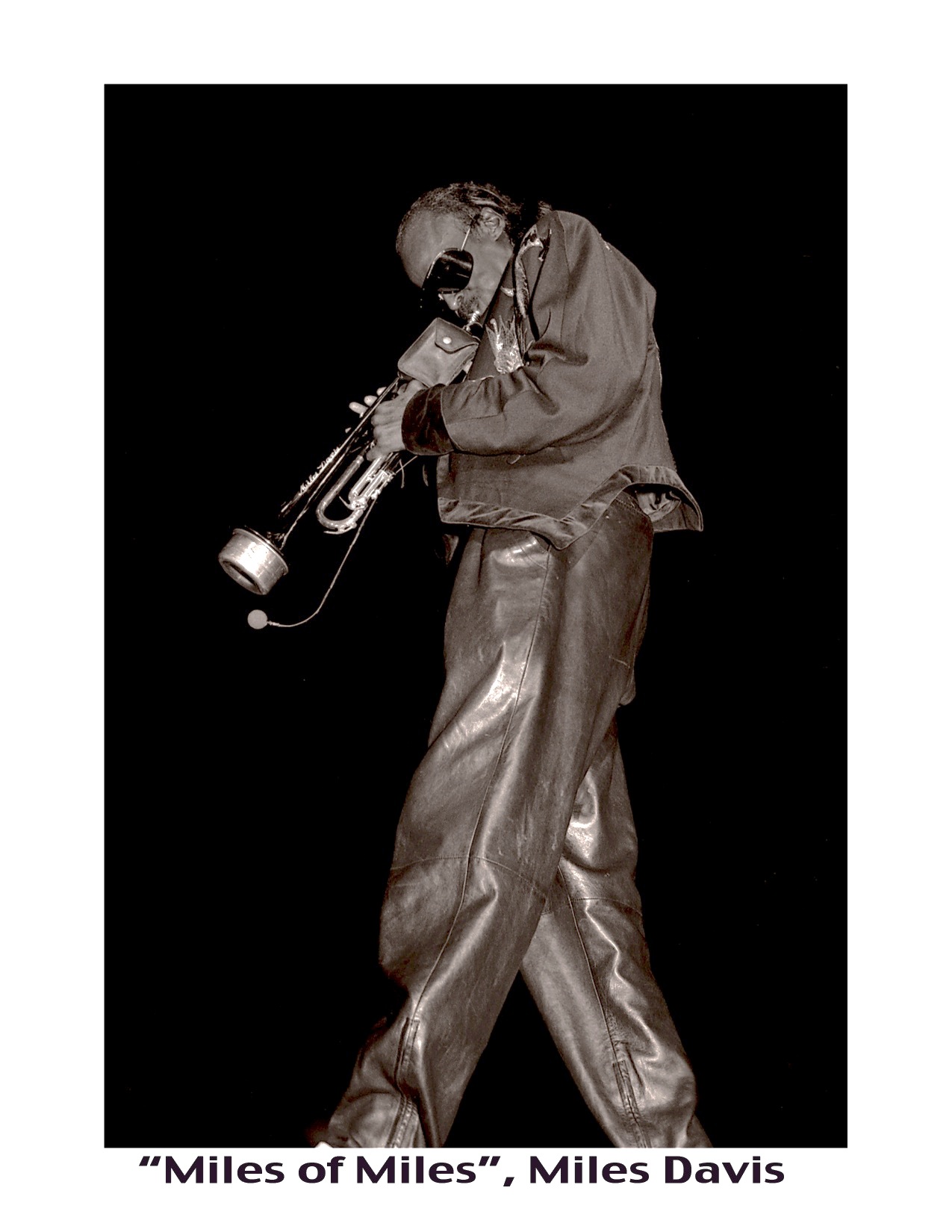 Twice was not nearly enough to photograph, see, listen to this legend, but that my own trajectory began at the end of the time alloted for many of the greats, was nothing more than a blessing.
But Dizzy was different, I was fortunate to fotograph him many times more than Miles, including at the memorial of Miles in New york city.
As was the case with tito, 
I was there with my camera, 
many times, on many occasions, him with various other legends, backstage, onstage, all over the great city of new york.
Twice My camera landed 
on ray charles, first in 1983, secondly in 2003, exactly, according to my math, twenty years apart!
The magic, mystery and mastery of jazz,
 mostly experienced at night, in the dimly lit clubs that dare to be different.
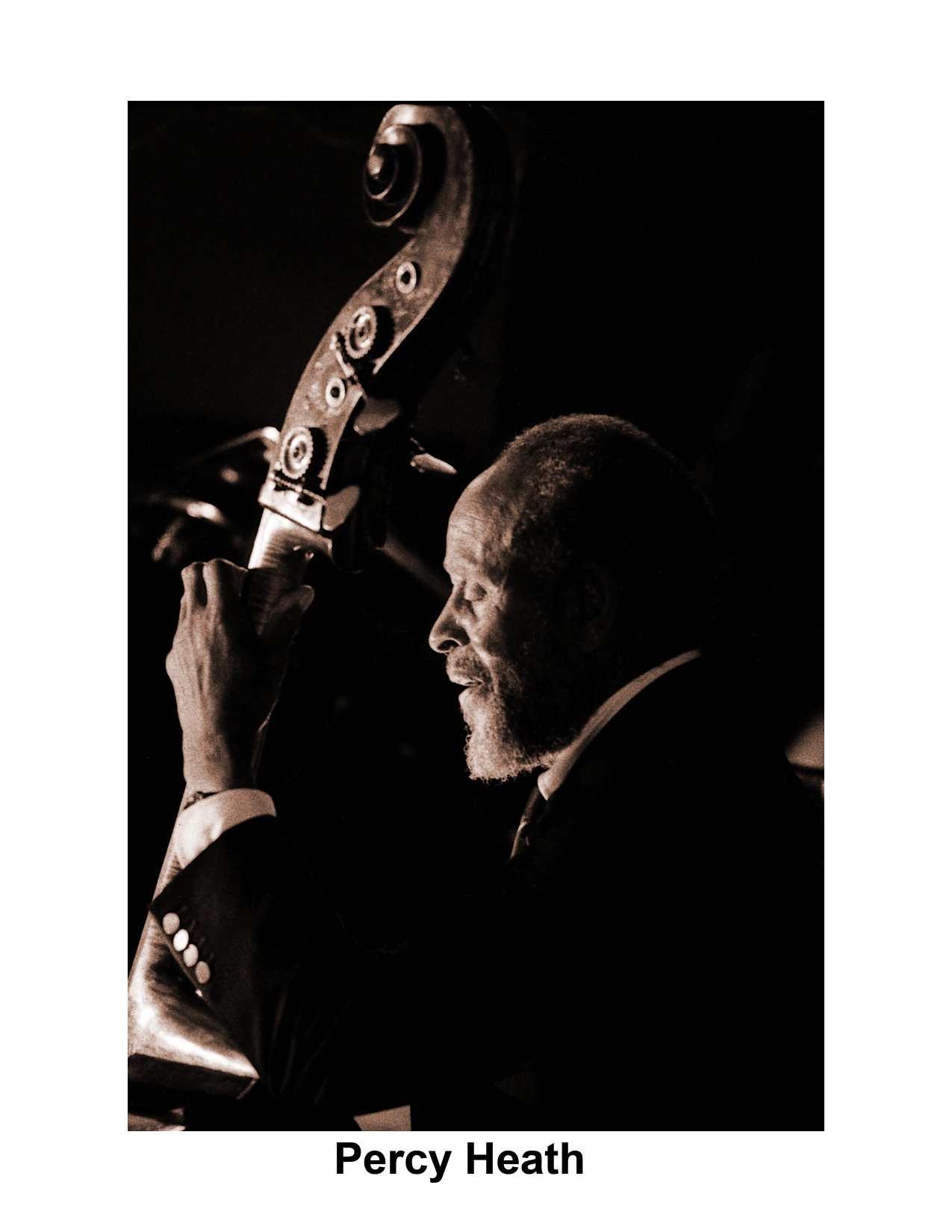 Elegance and jazz are most definitely perfectly aligned.
Personification of a perfect gentleman and pianist of jazz
my camera always wishes to know what are they thinking, feeling, expressing. Is it open to interpretation?
Some you may not have heard of, were not household names, but they should be known, they were as deserving as some that are, if not more…
Por ejemplo (for example), these two brilliant pianists, should be known.
In jazz, some are simply known by their first names. If you are referring to one of the greatest drummers of all time, all you need to say is “elvin”!
Same rule applies to max roach, one of those other greatest ever drummers. Simply “Max” will suffice.
mutual admiration society amongst these greatest of drummers and legends of jazz.
Just go to any jazz club, converse with any jazz historian or journalist or fan and all you need to say is “Jaco”. They will tell you stories that will make your head spin.
Speaking of historians and musicians and television personalities, Billy taylor was all those and more, wrapped into one helluva legend.
Just because clarence was in one of the greatest rock bands (Springsteen’s e-street), doesn’t mean he didn’t play a mean jazz saxophone as well as sing some blues…
As for jazz clubs, none was/is as legendary as the village vanguard and the owner lorraine gordon who became it’s controversial proprietor after her husband max gordon died.
And someone who played there often, pictured in the former photo with Lorraine gordon, was illinois jacquet and his big band.
Then one day, I went to his home in jamaica, queens, home of the louis armstrong museum, and photographed him in his car!
Sometimes they looked at my photos when I photographed them…
…other times they lied on the floor to pose for me.
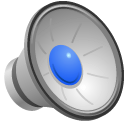 backstage
All gone, but never forgotten
Les paul appeared every monday night for years, at another jazz club, newer than the vanguard, birdland, et al, but host to many legends.
Way different music, but kinda kindred spirits.
The late nights and long days, took their toll.
A pianist prays for peace
A wife comforts her dying husband,  another one we lost way too soon.
this man’s music lives on through his records
and his son chico freeman...
The time to wave goodbye was fast approaching
As the music lifts us, the heavens await the legends
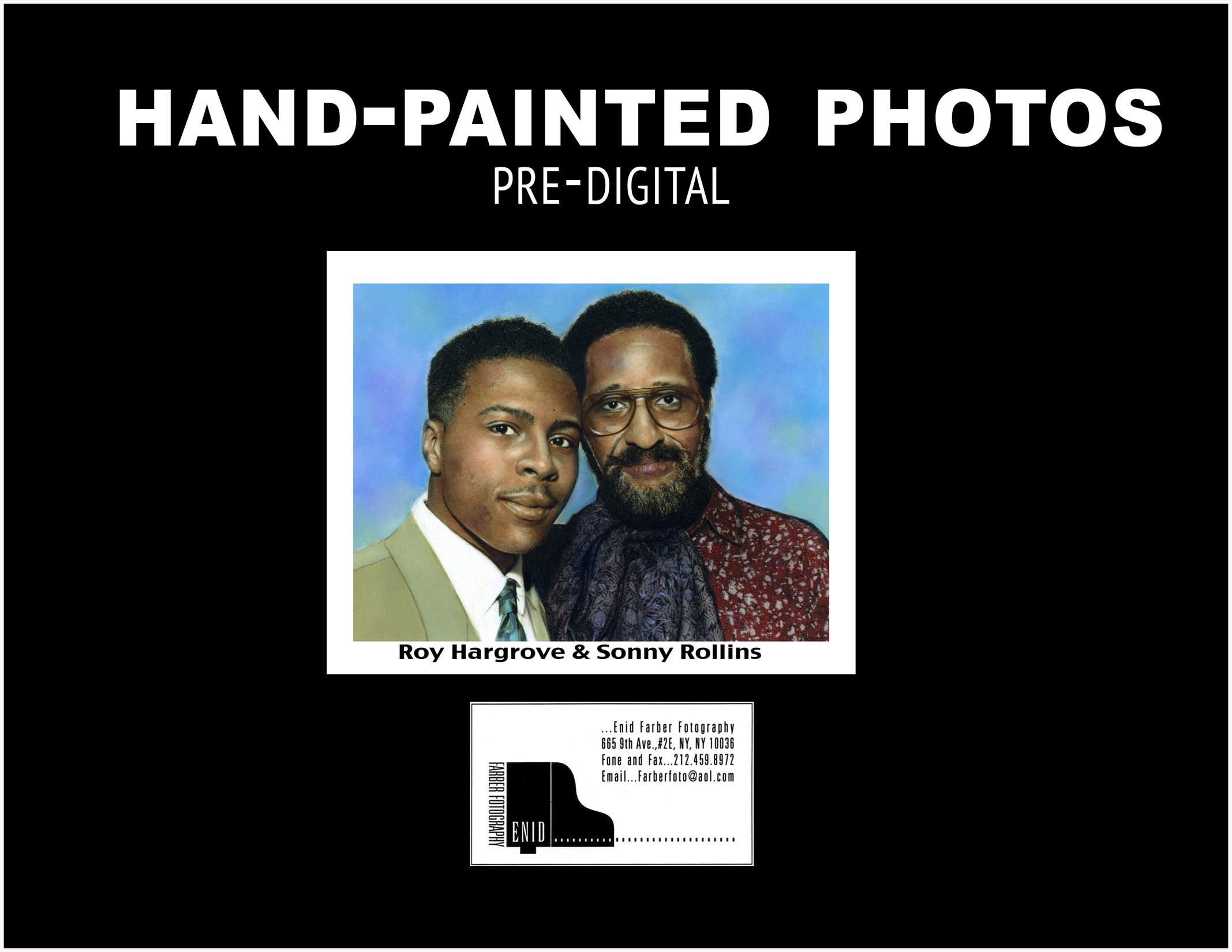 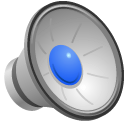 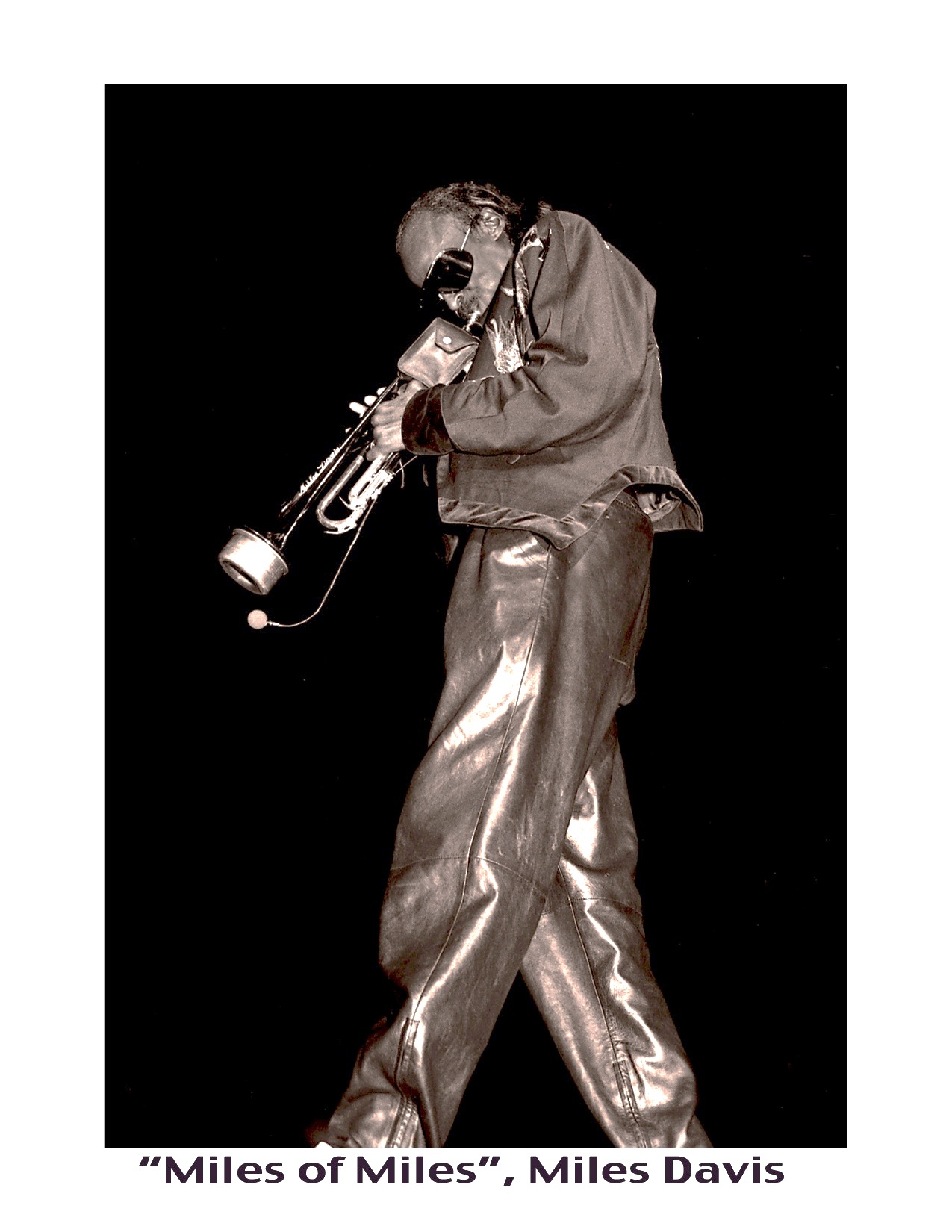 before and after
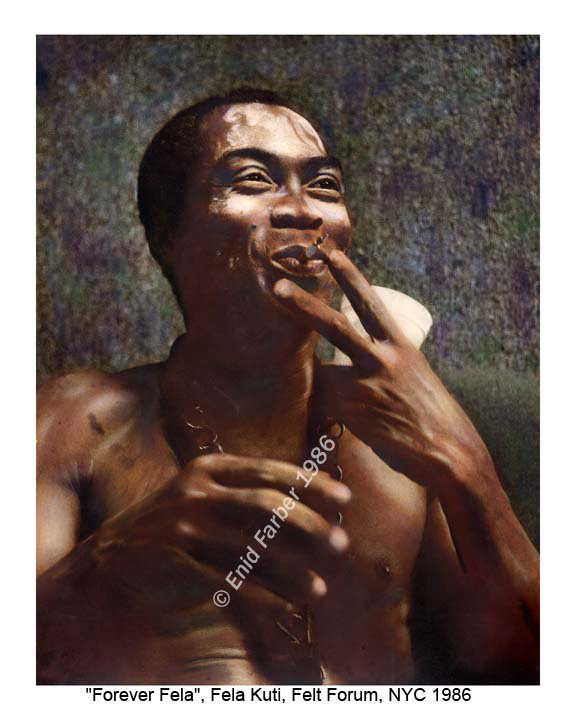 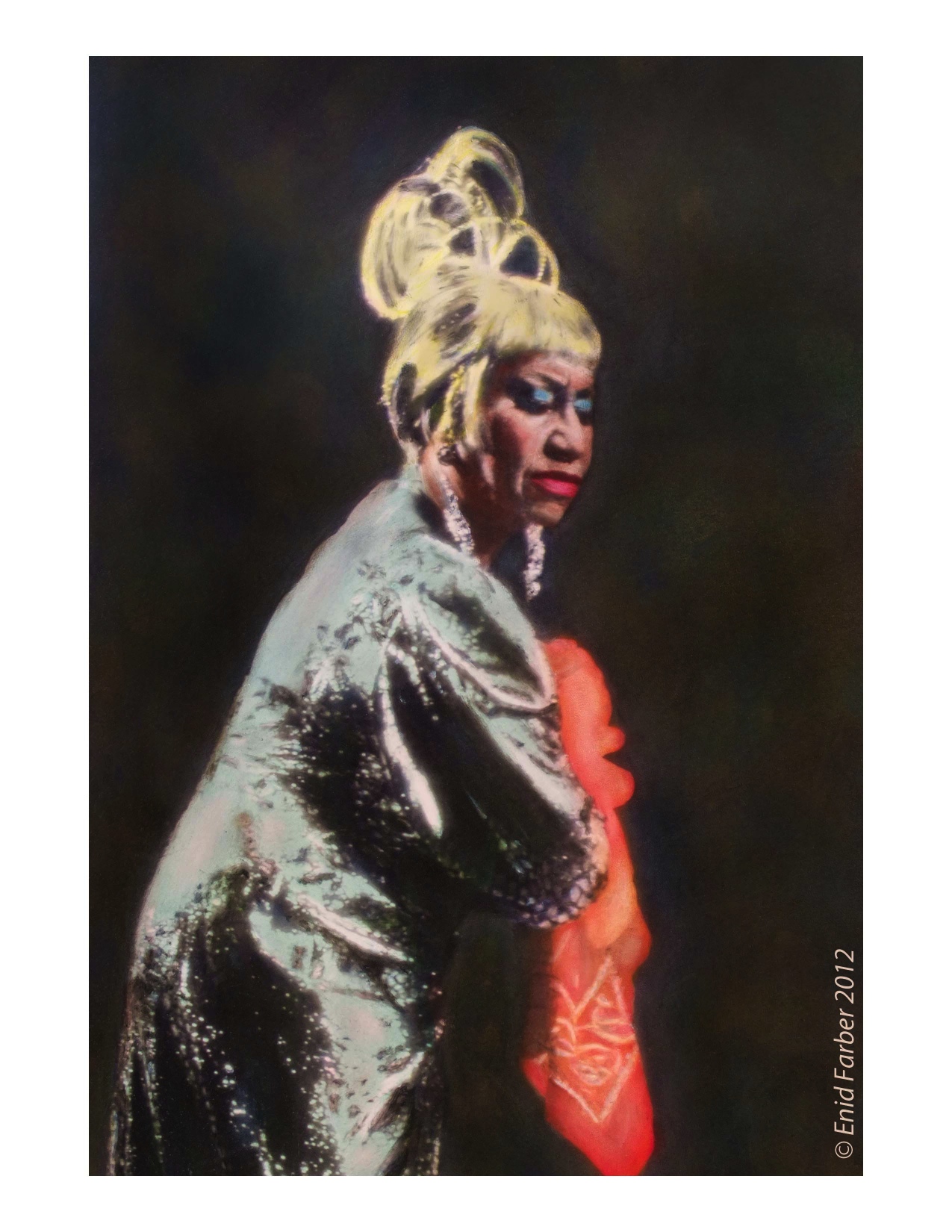 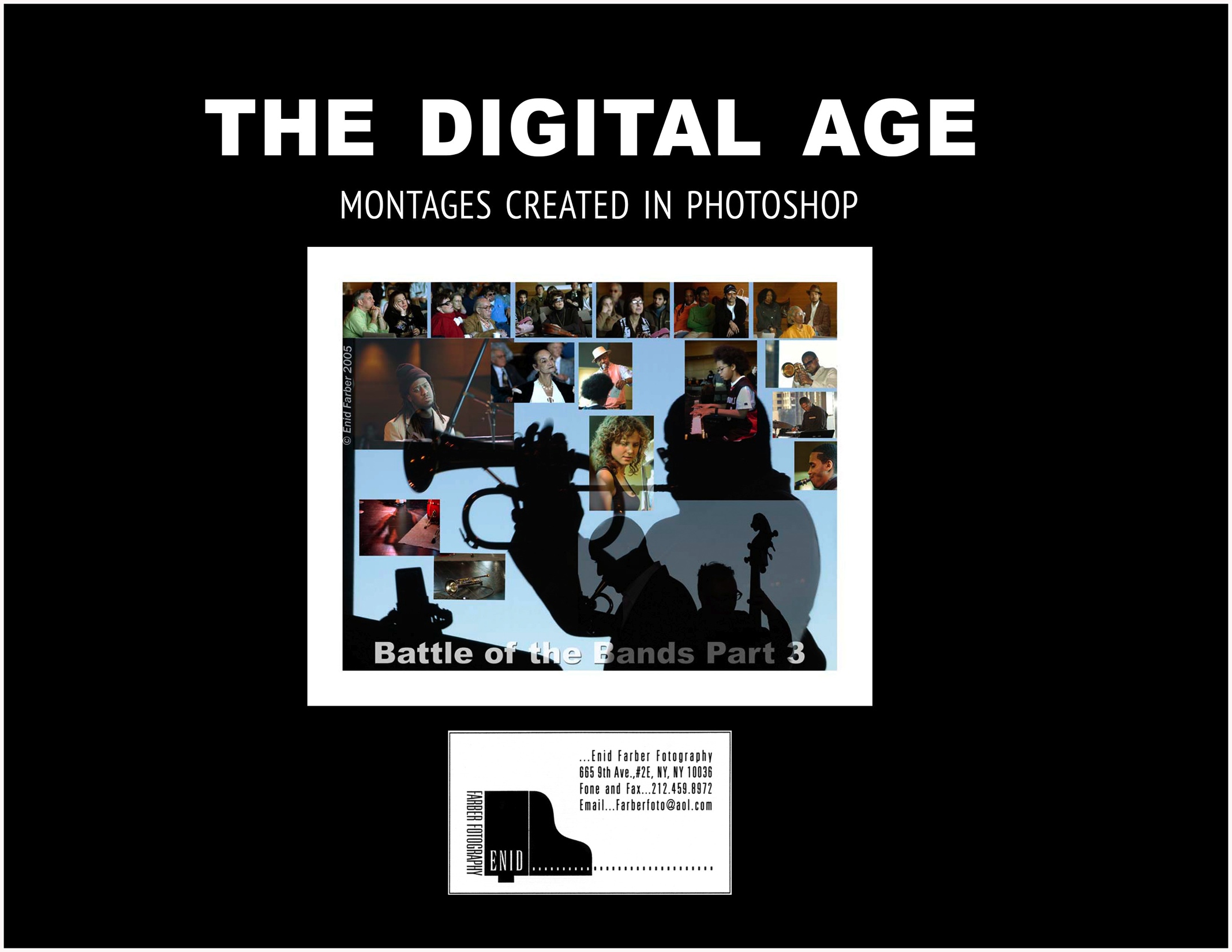 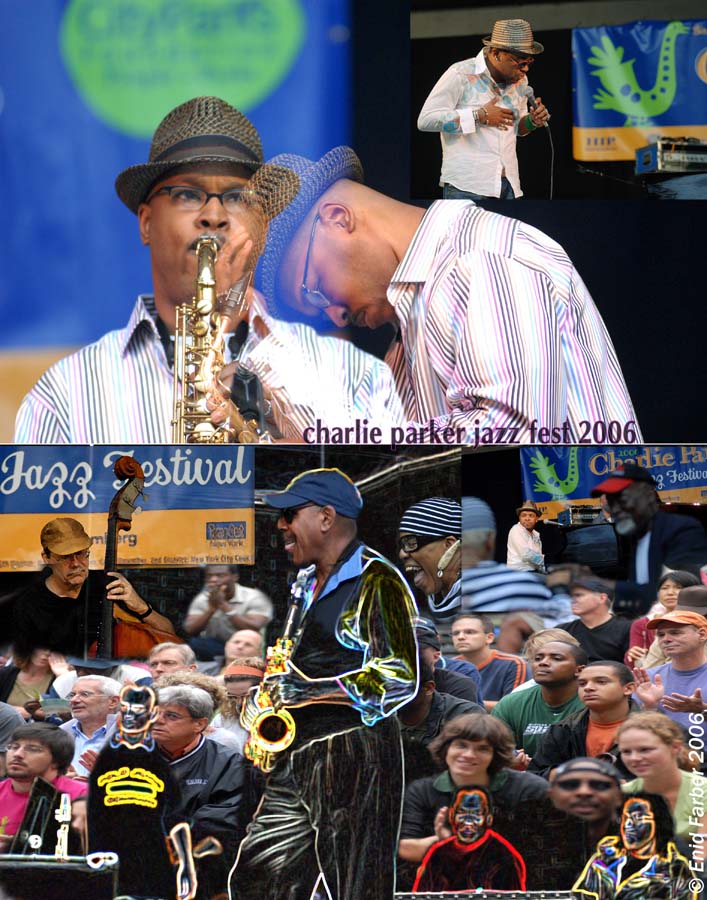 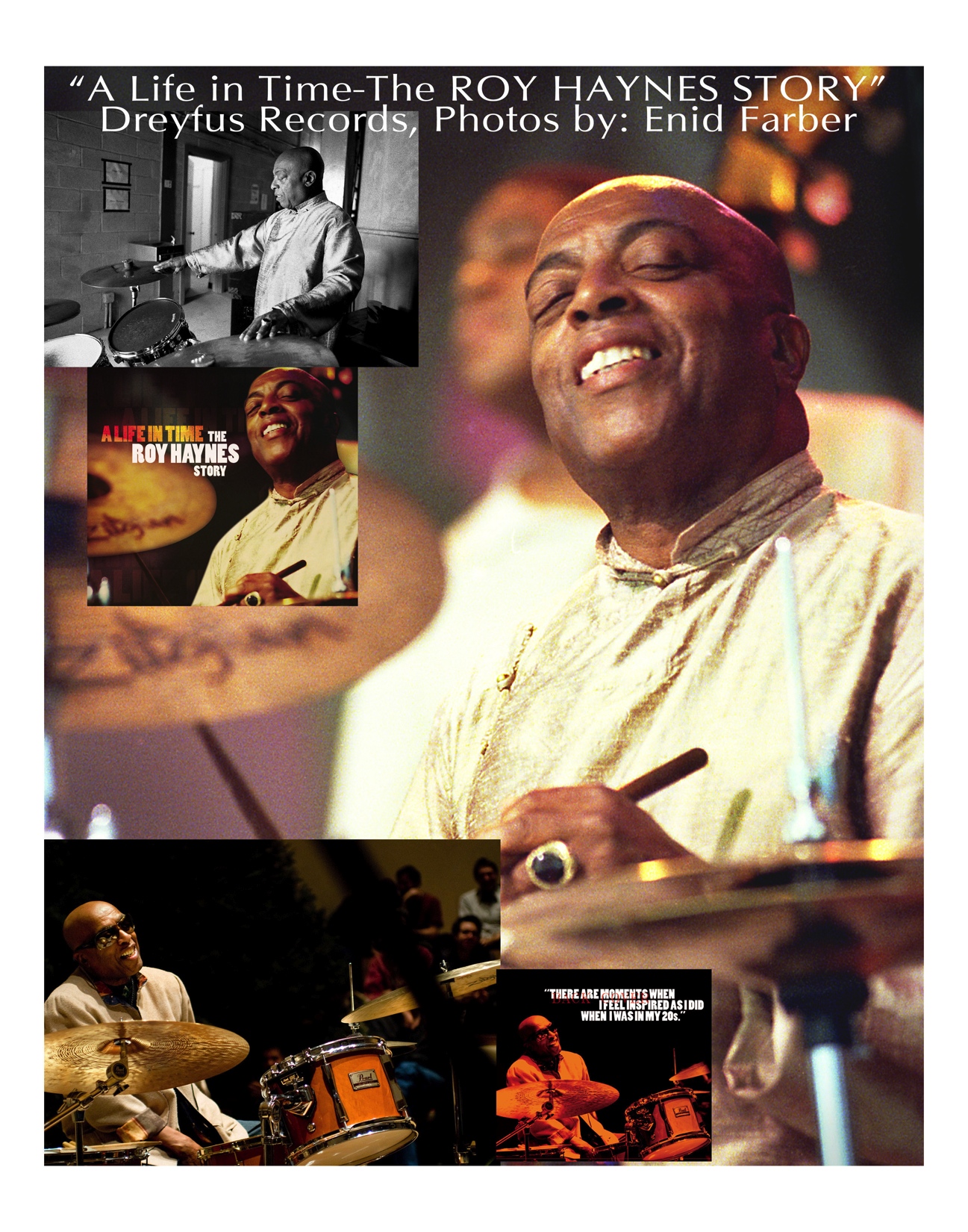 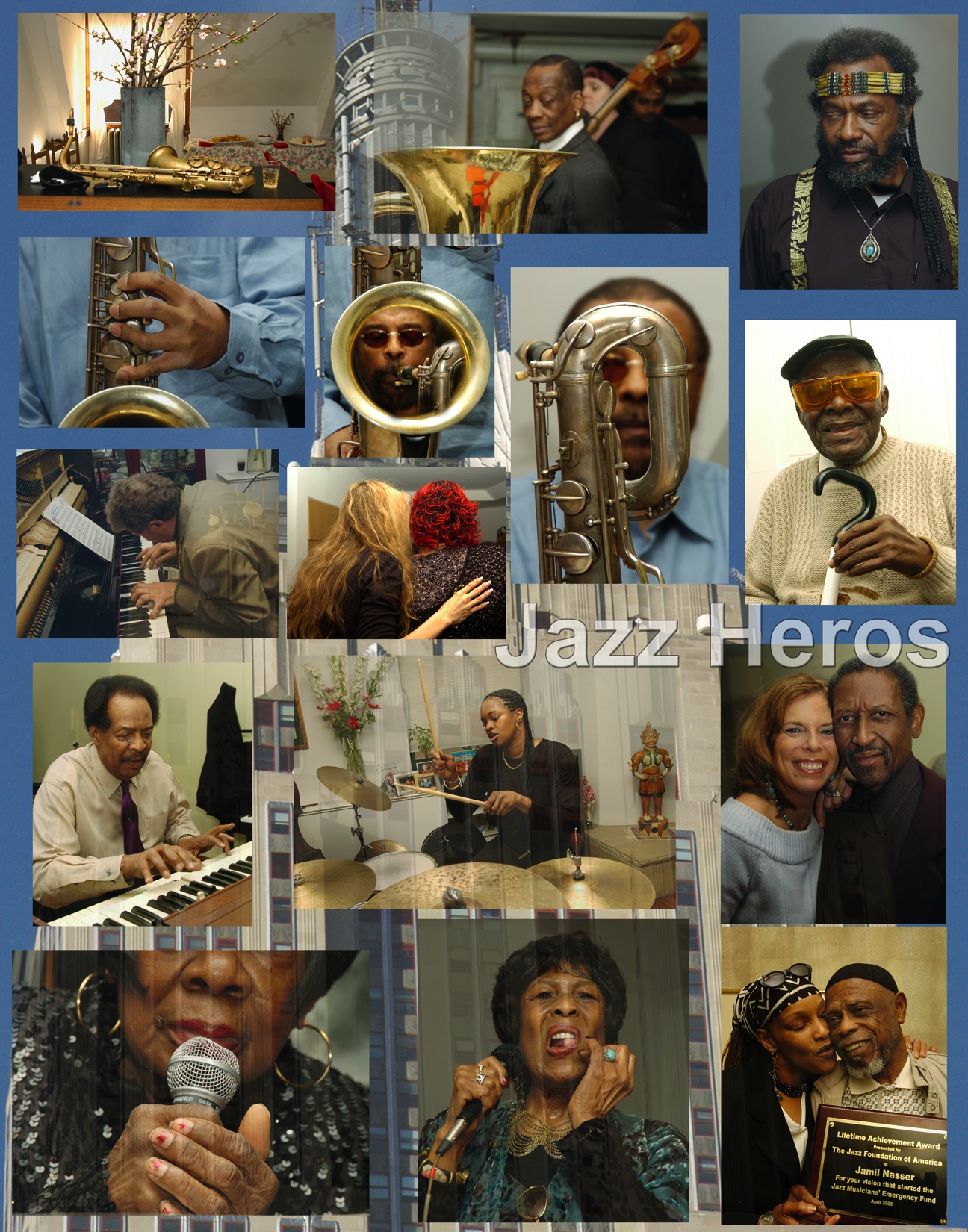 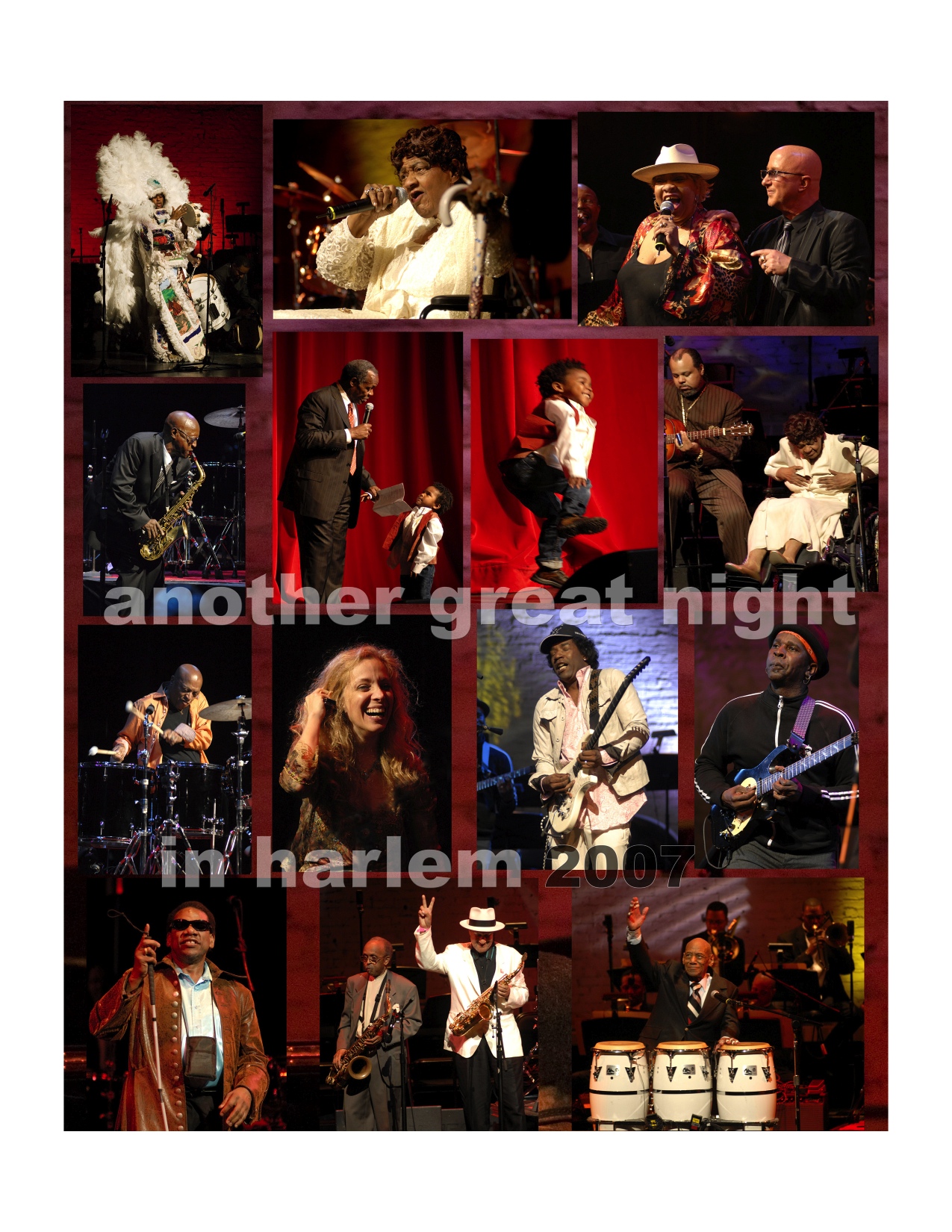 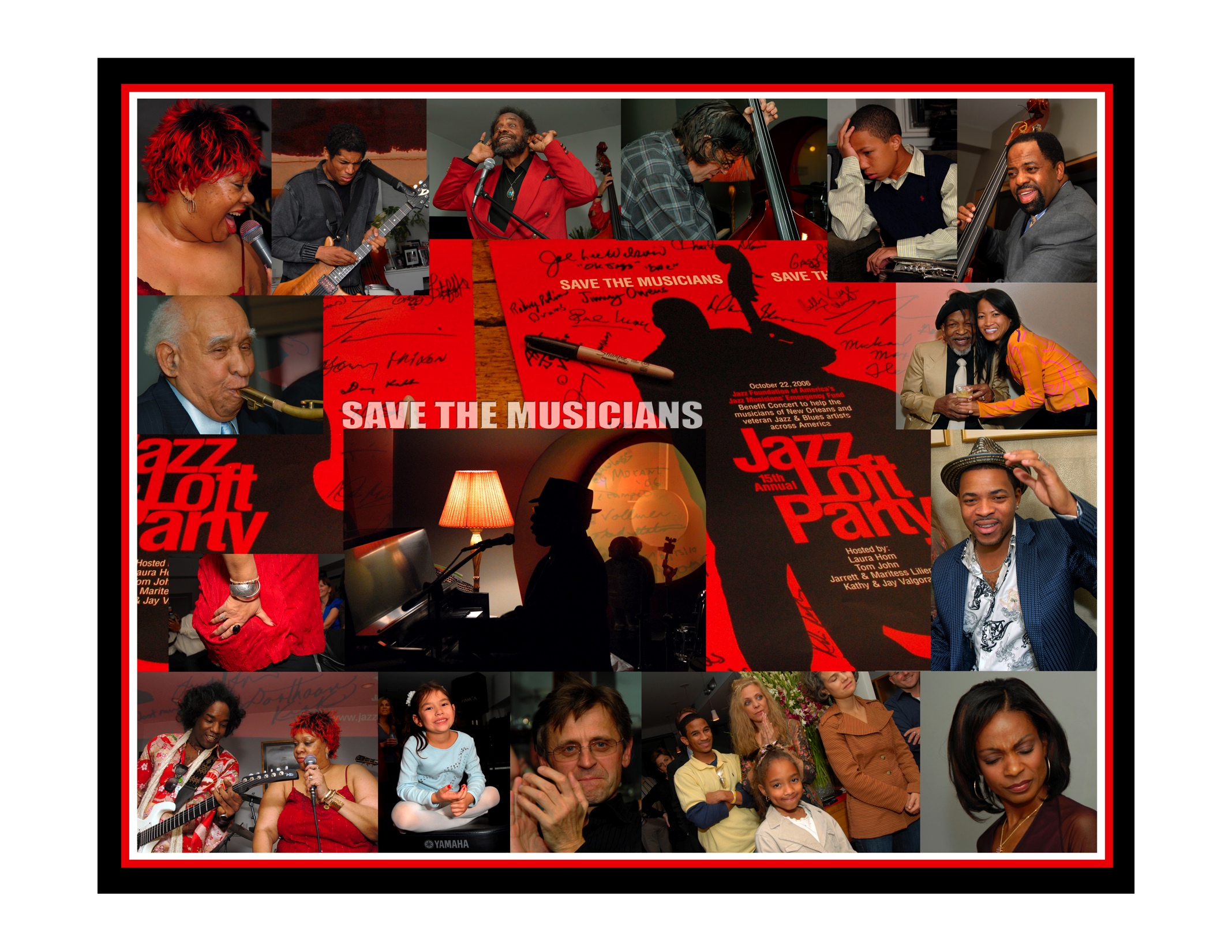 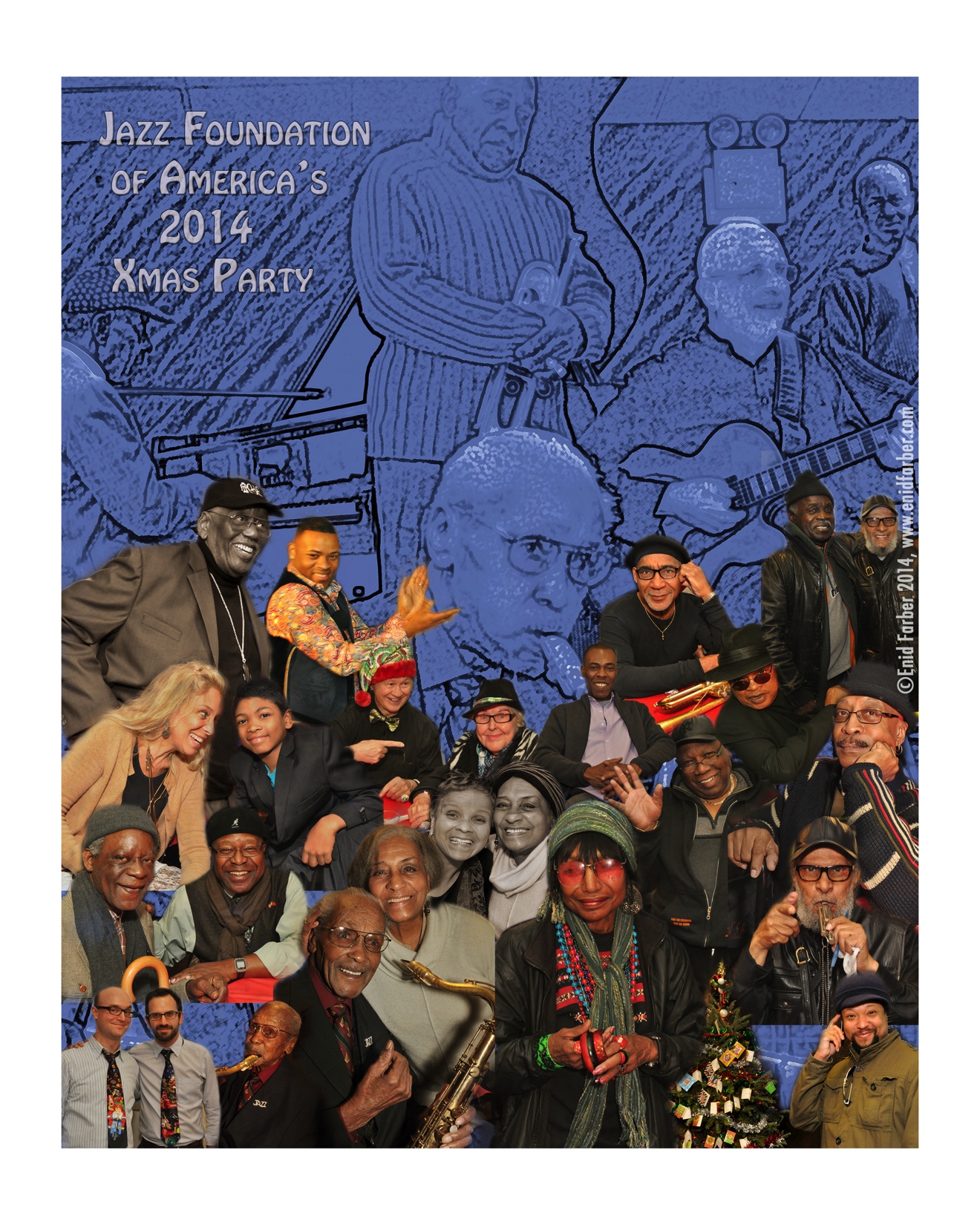 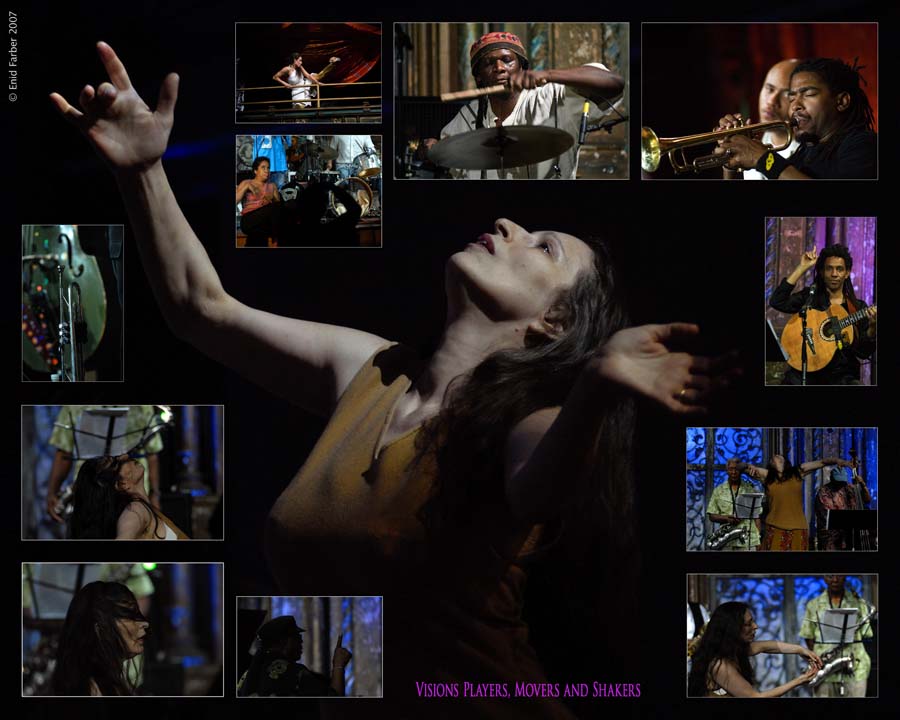 many thanks!
             enid
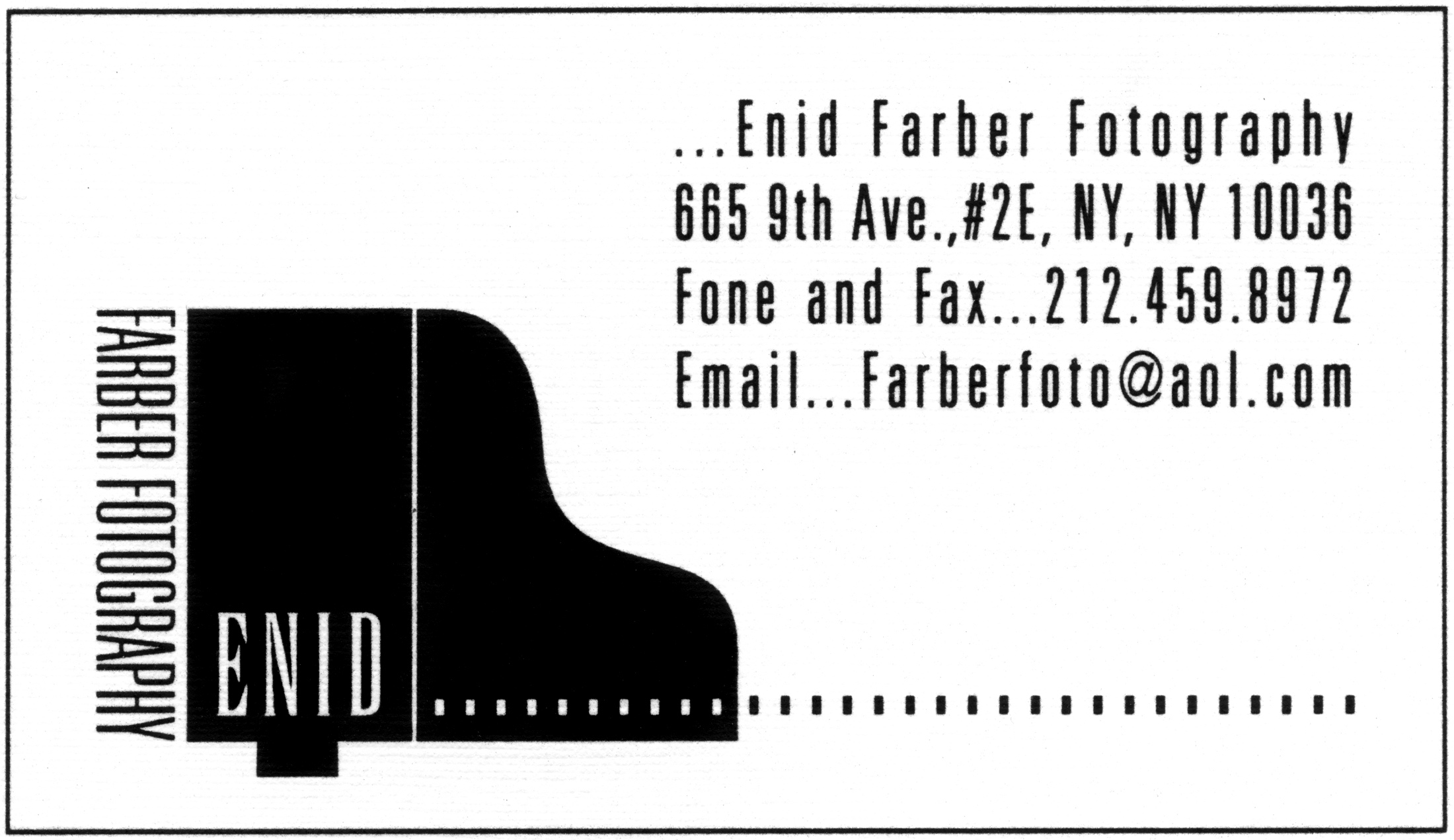 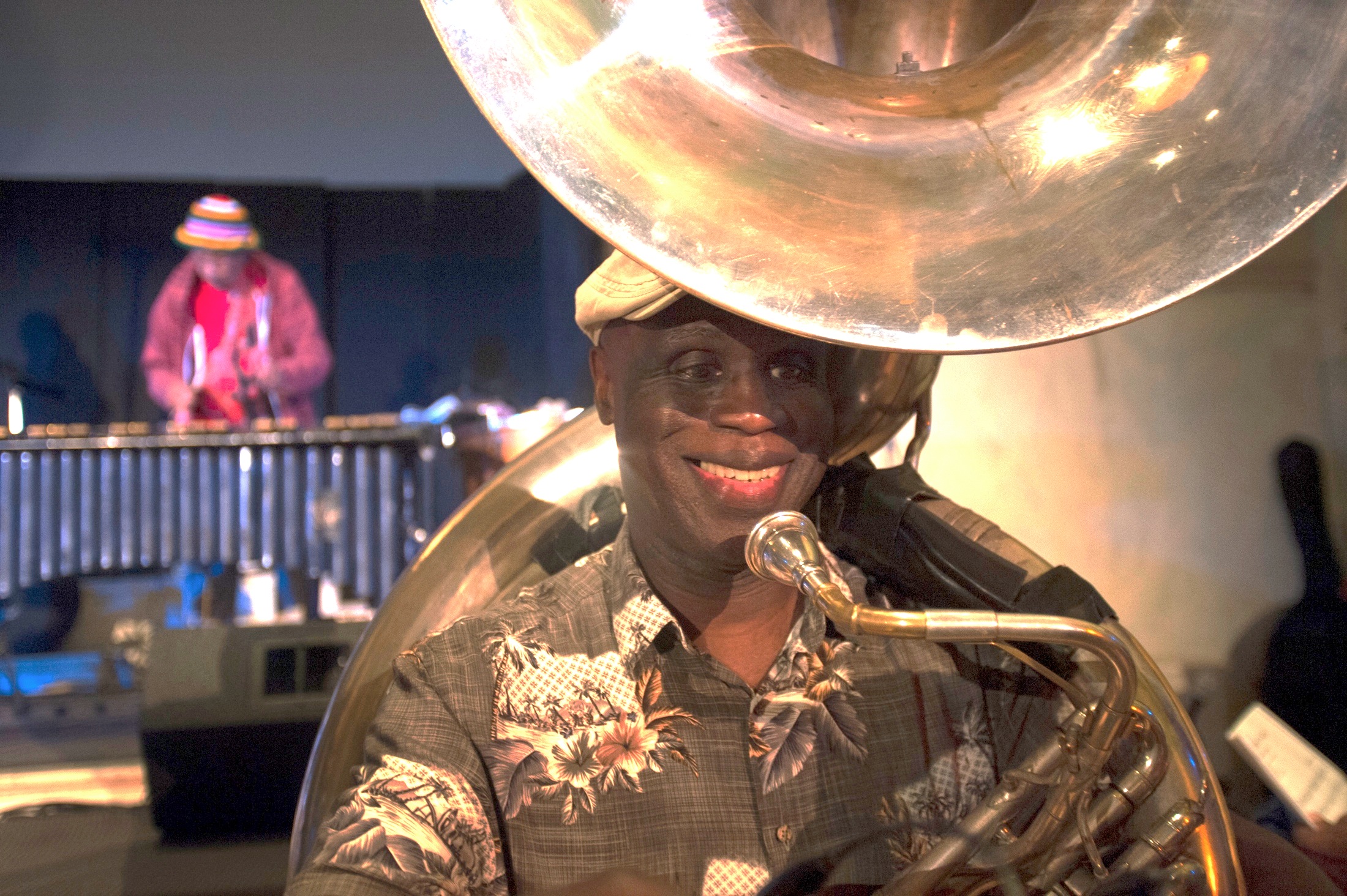 Music credits
1) george adams & don pullen, “sun watchers”
 2) lila downs, “naila”
 3) ondine darcyl, “black orpheus”
 4) queen latifah, “i’m gonna live till I die”
 5) olu dara, “your lips”